DÜNYA ve TÜRKİYE İKLİMİ
Yrd. Doç. Dr. Erkan Yılmaz
Dünya’da Aylık Basınç Dağılışı
Dünya’da Aylık Rüzgar Şartları
Dünya’da Aylık Yağış Dağılışı
Dünya’da Aylık Sıcaklık Dağılışı
Dünya’da Aylara Göre Basınç Dağılışı
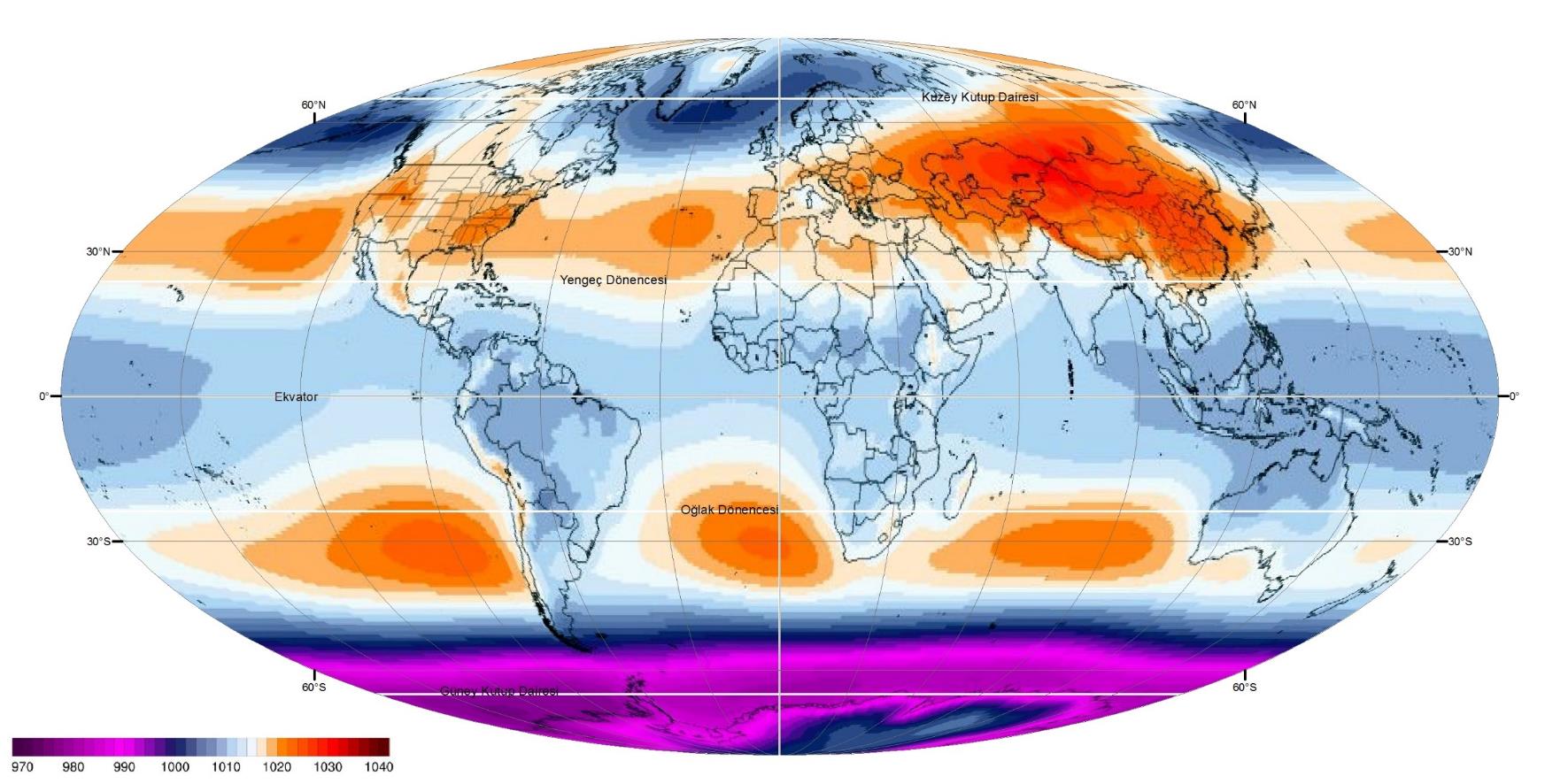 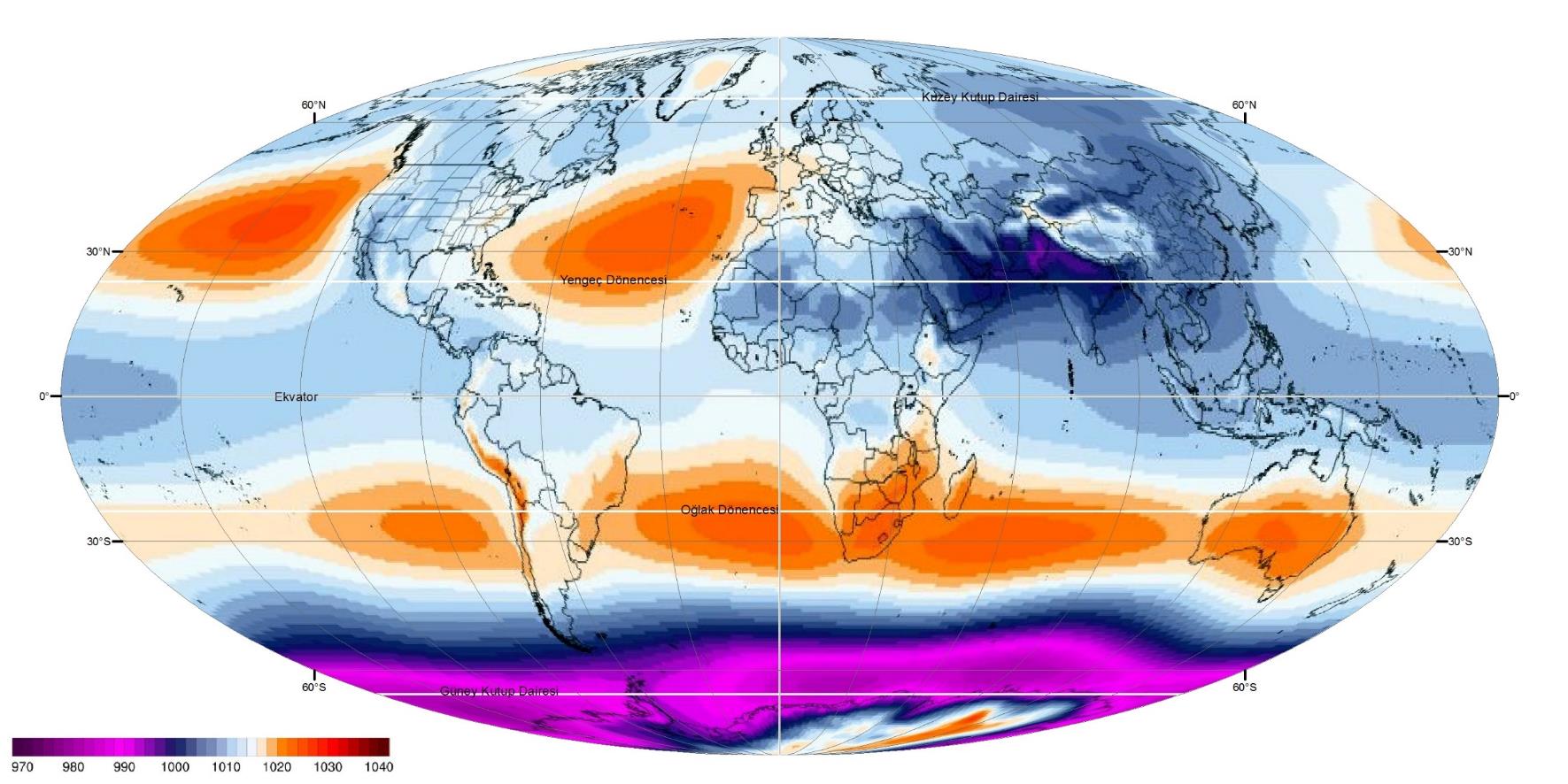 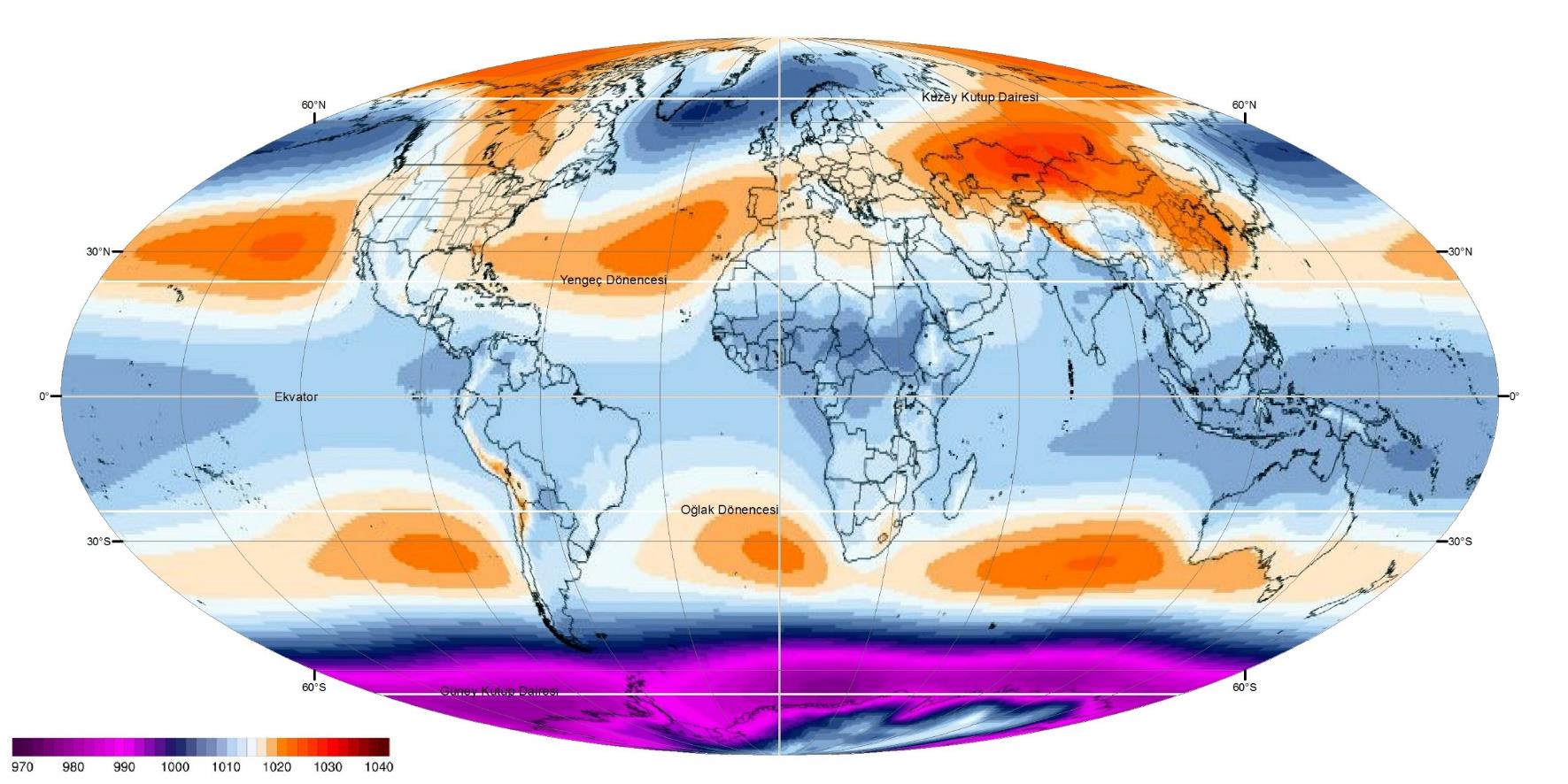 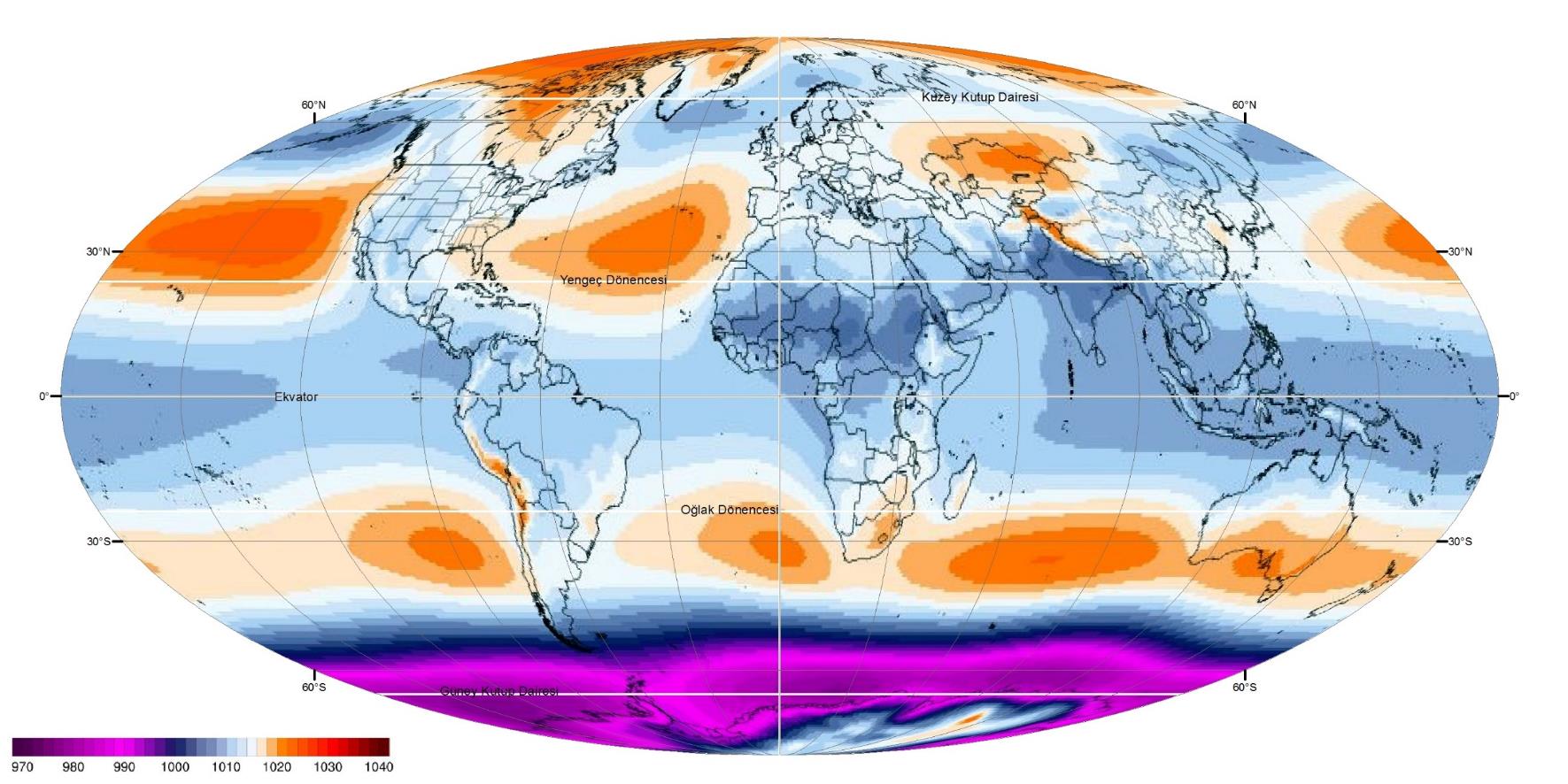 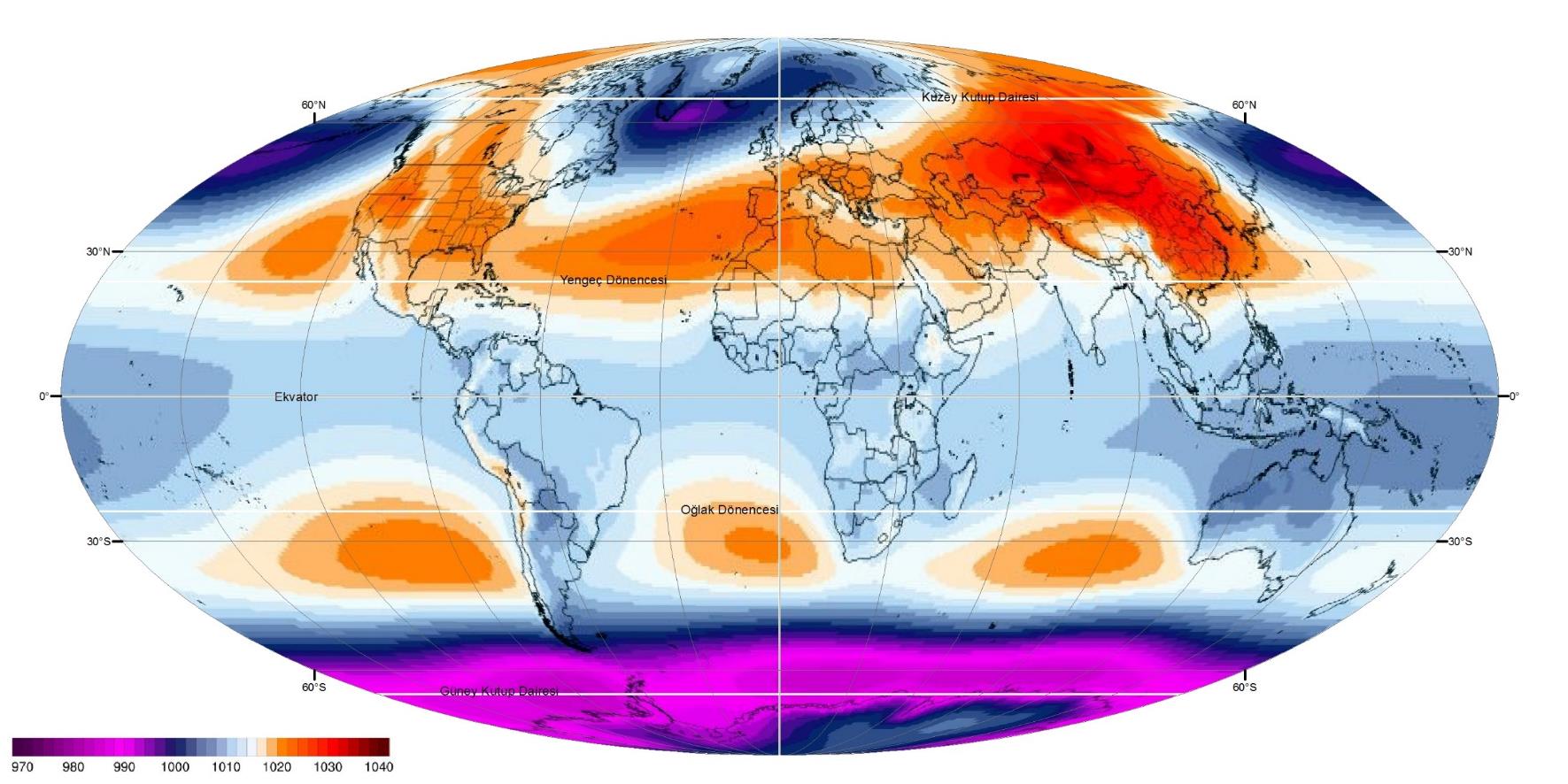 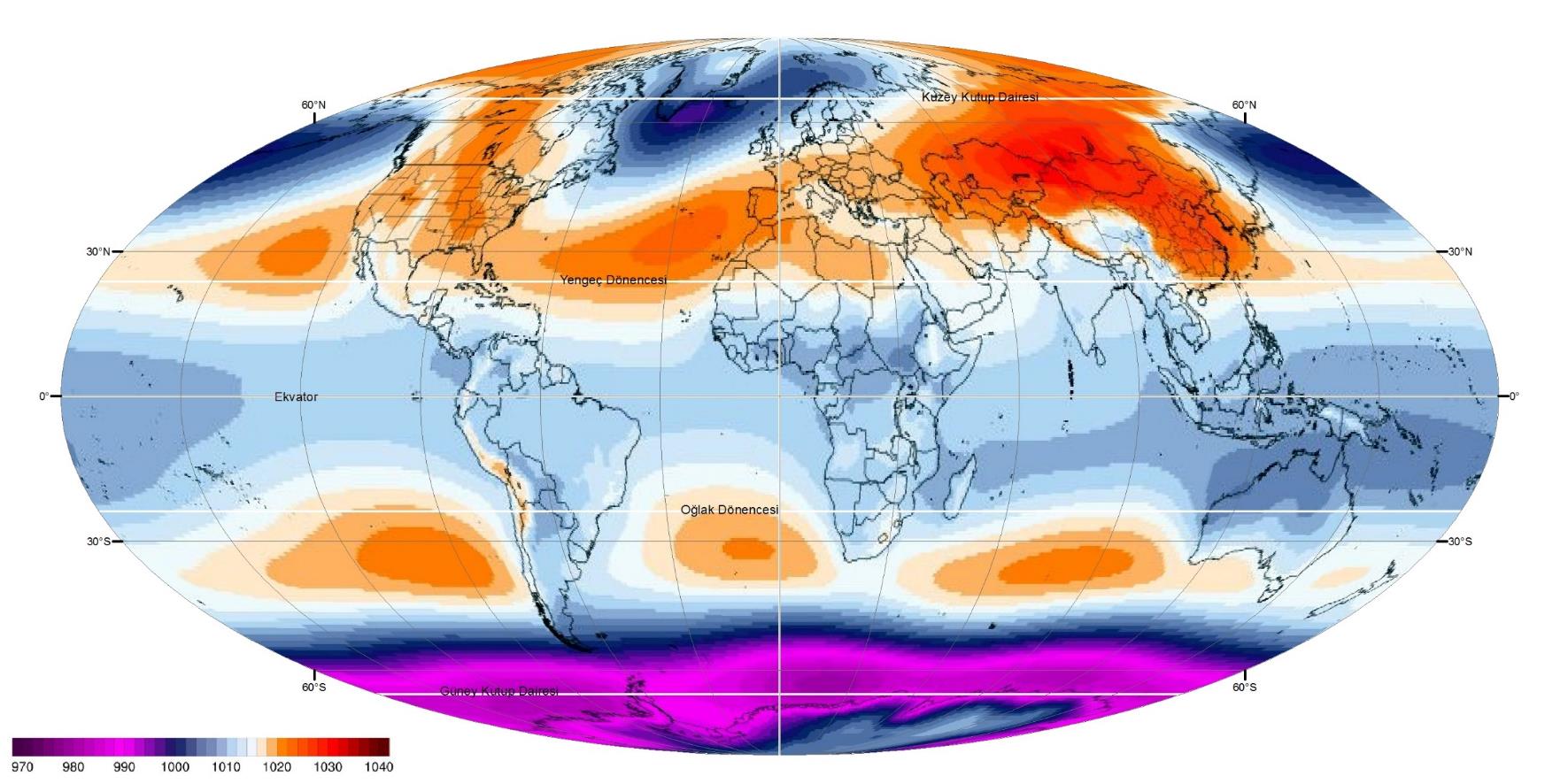 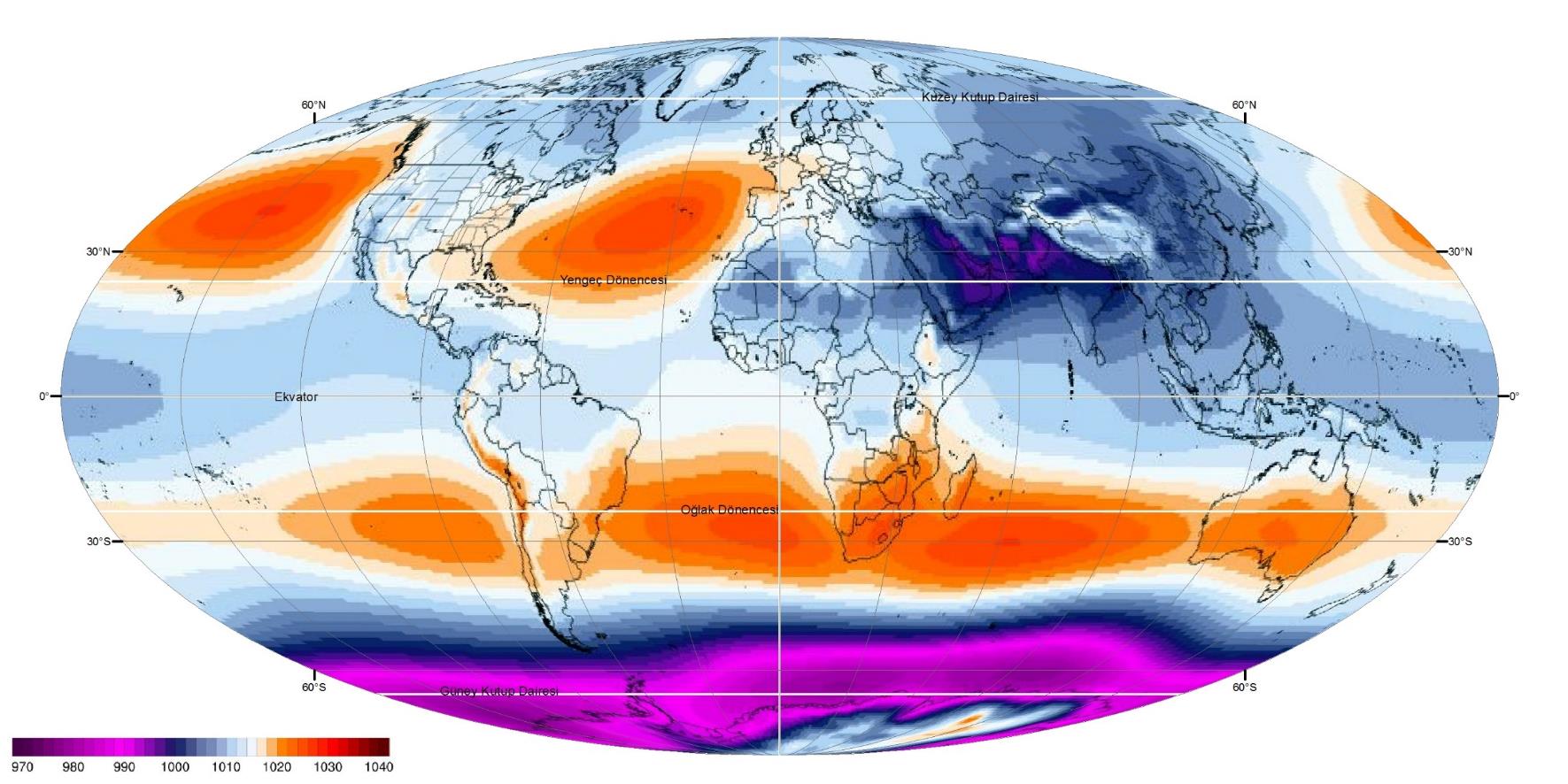 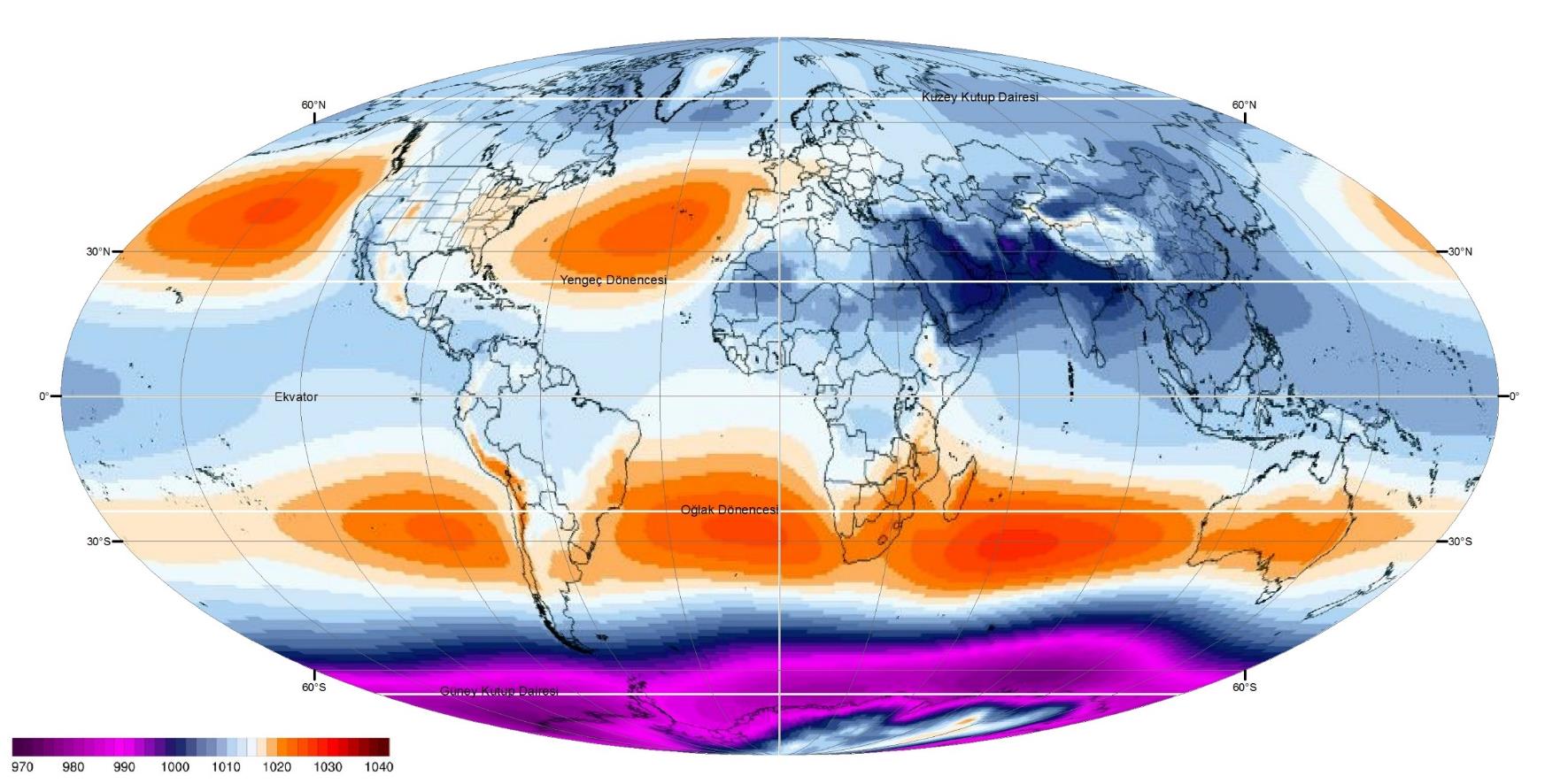 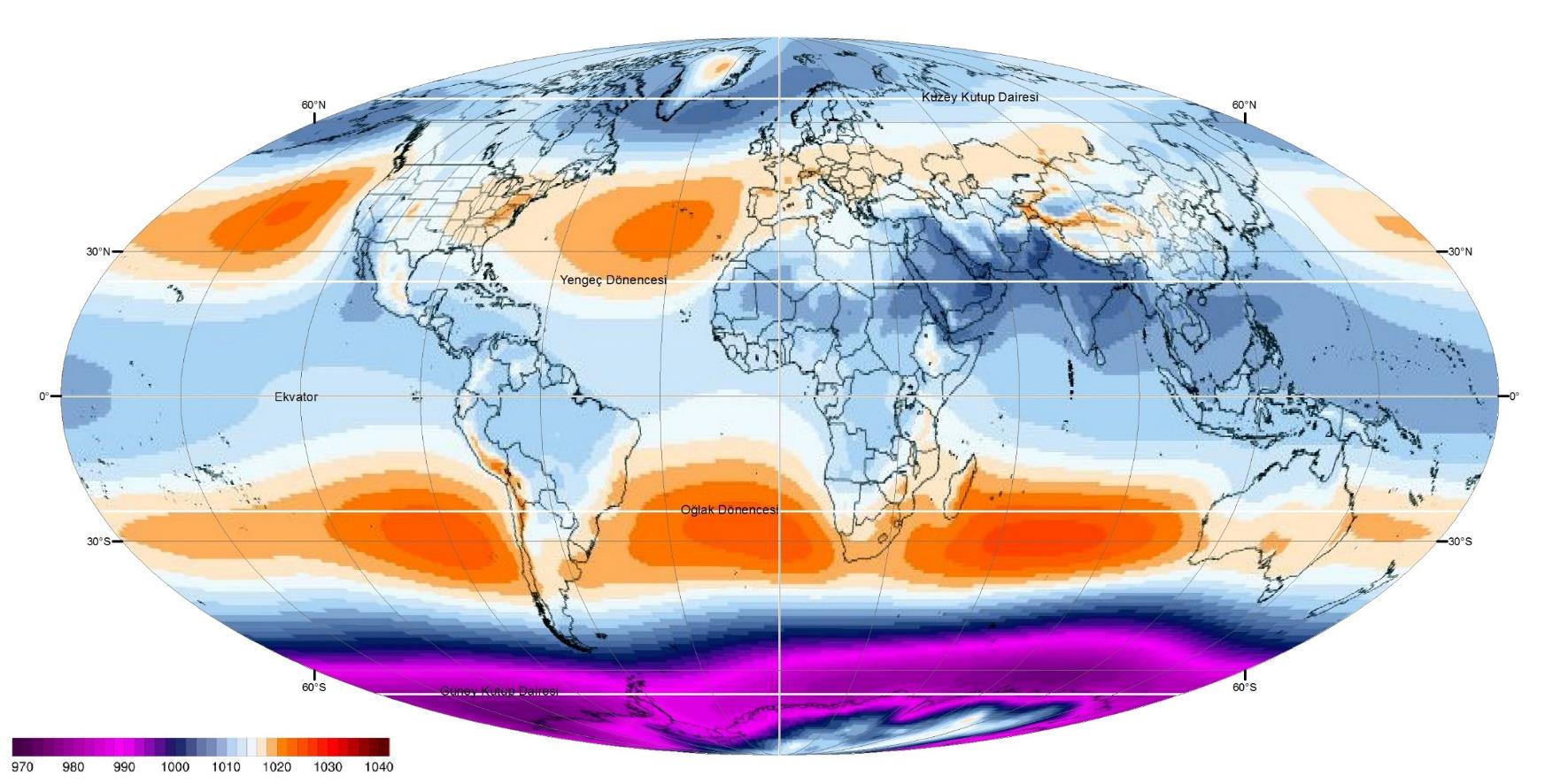 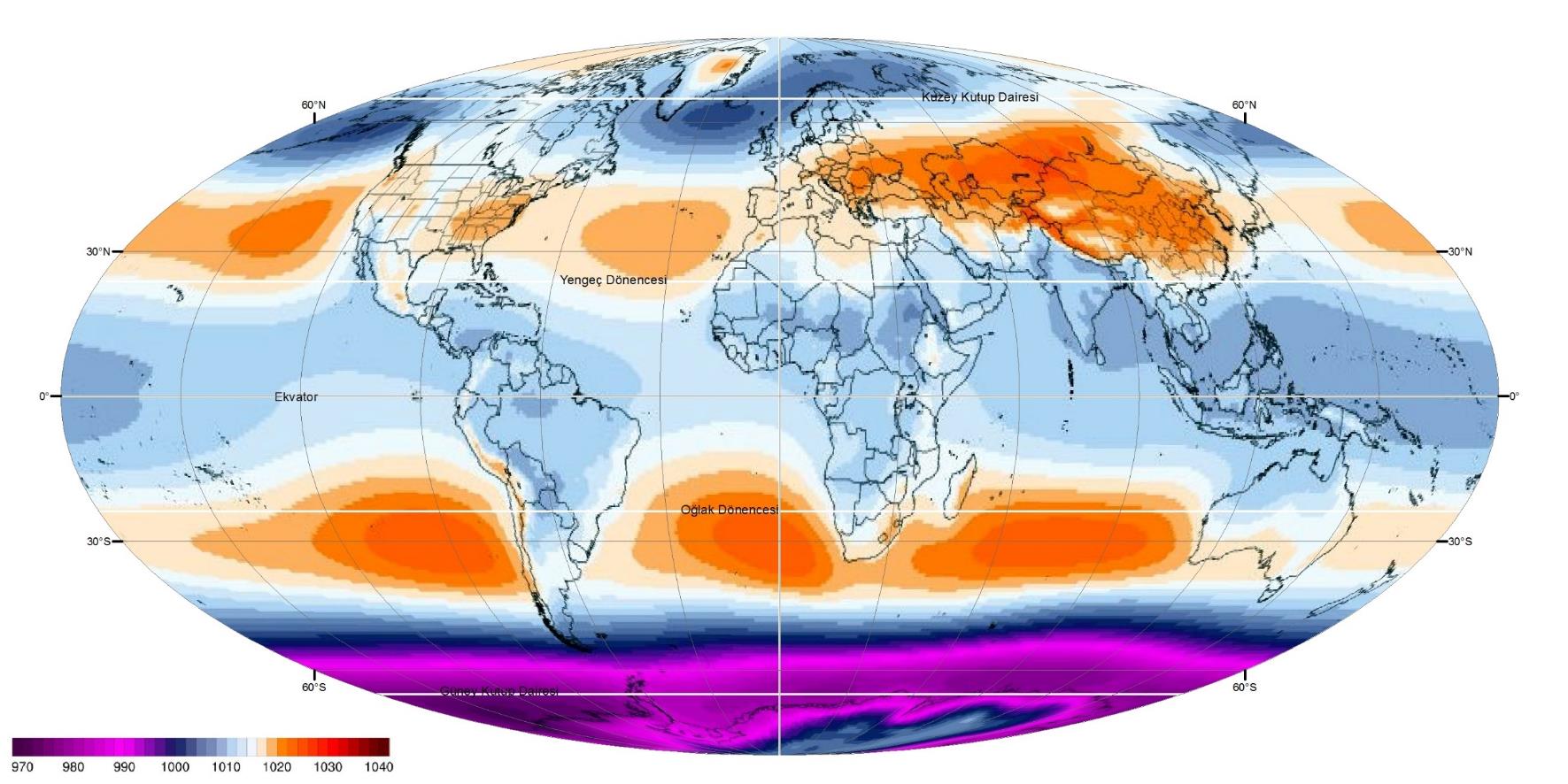 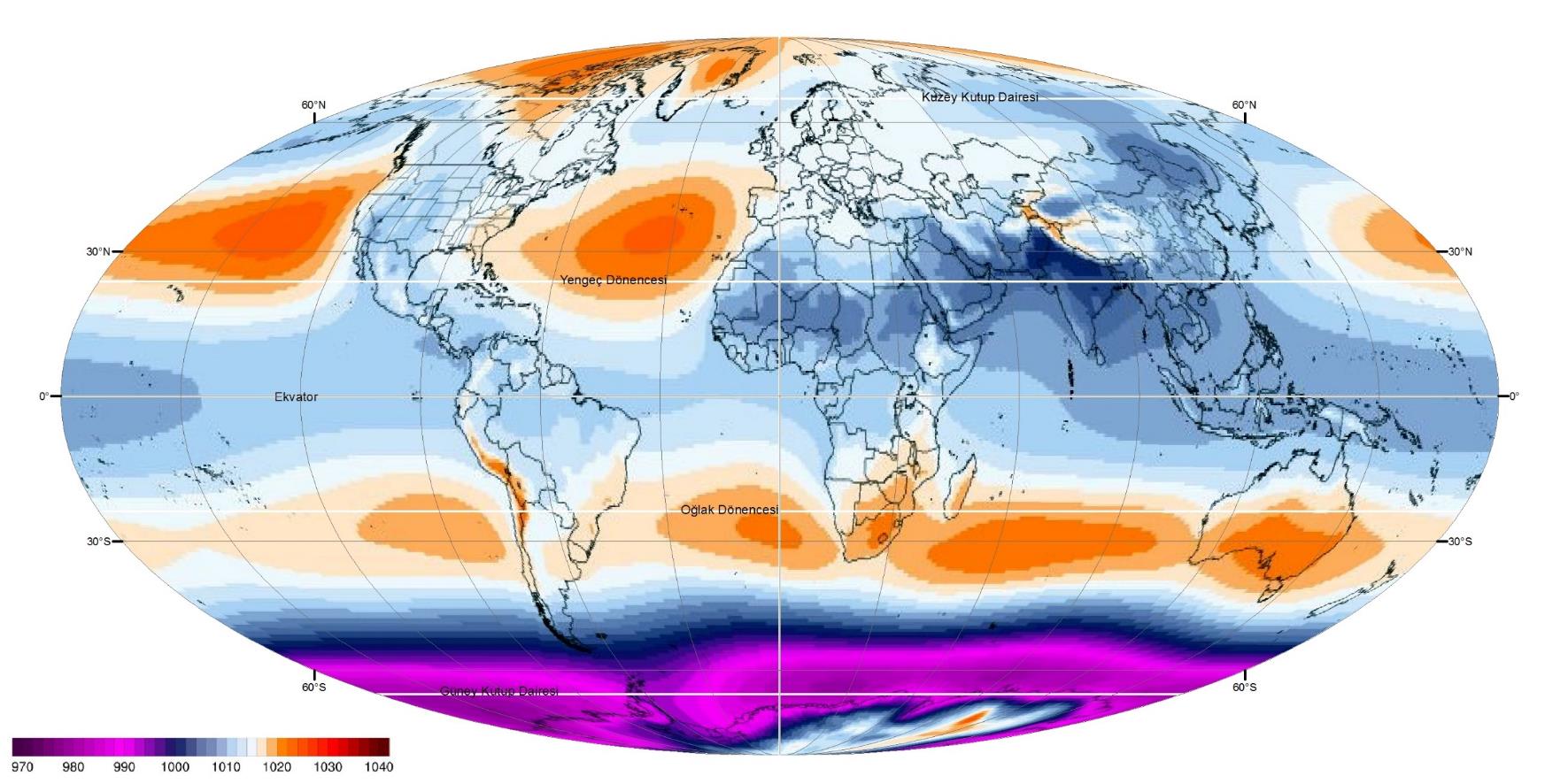 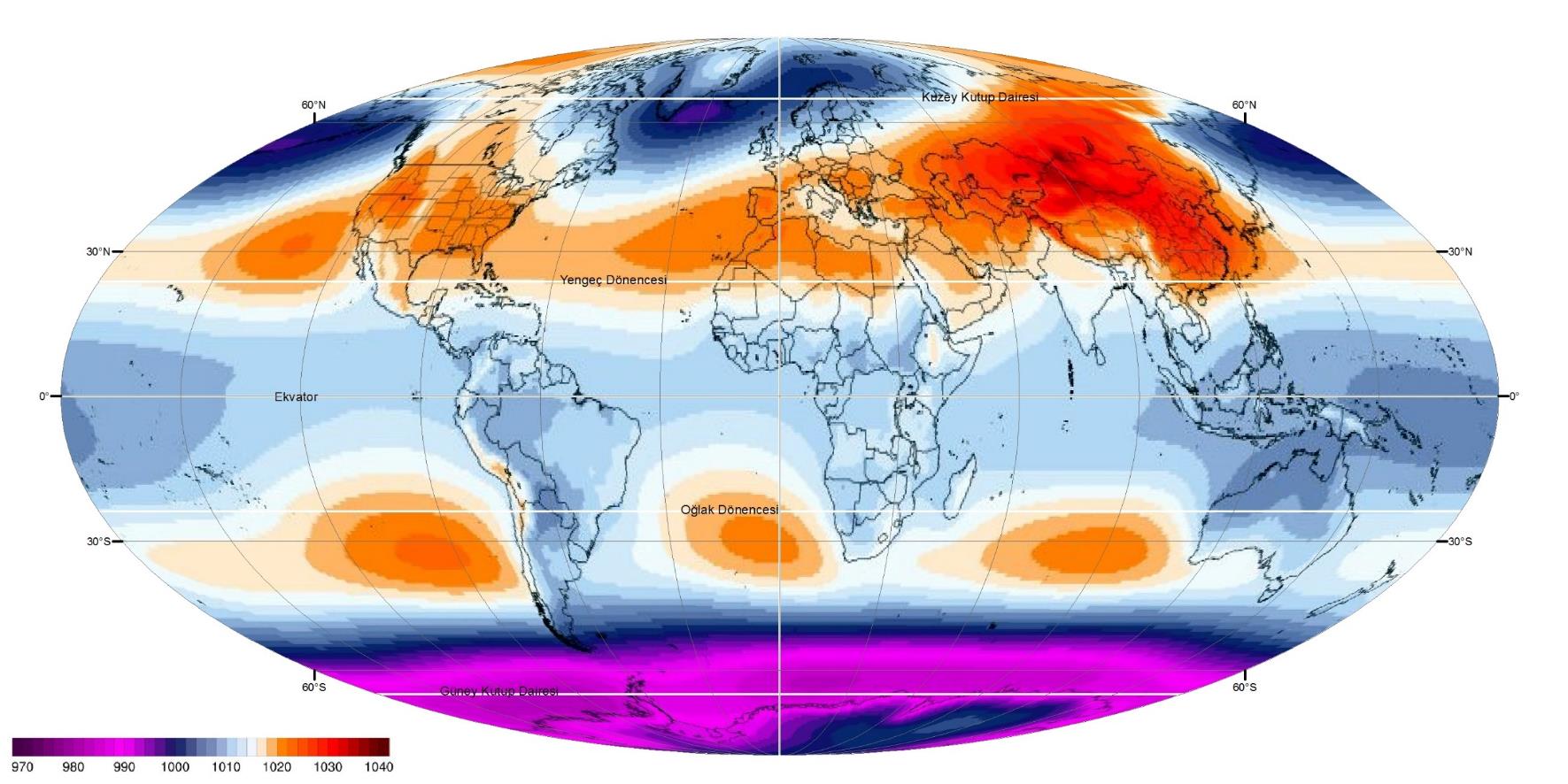 Ocak
Şubat
Mart
Nisan
Mayıs
Haziran
Temmuz
Ağustos
Eylül
Ekim
Kasım
Aralık
Dünya’da Aylara Göre Yağış Dağılışı
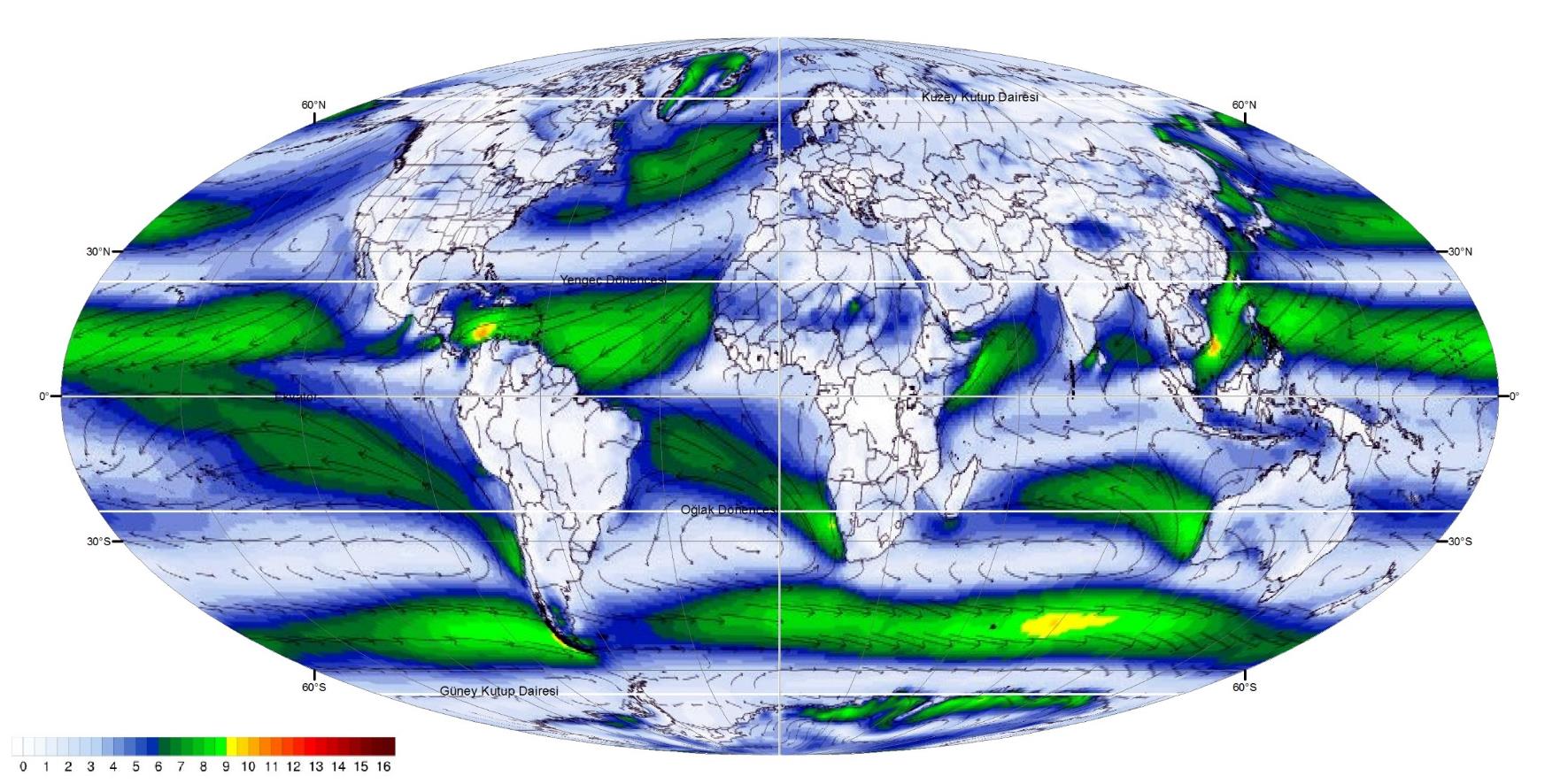 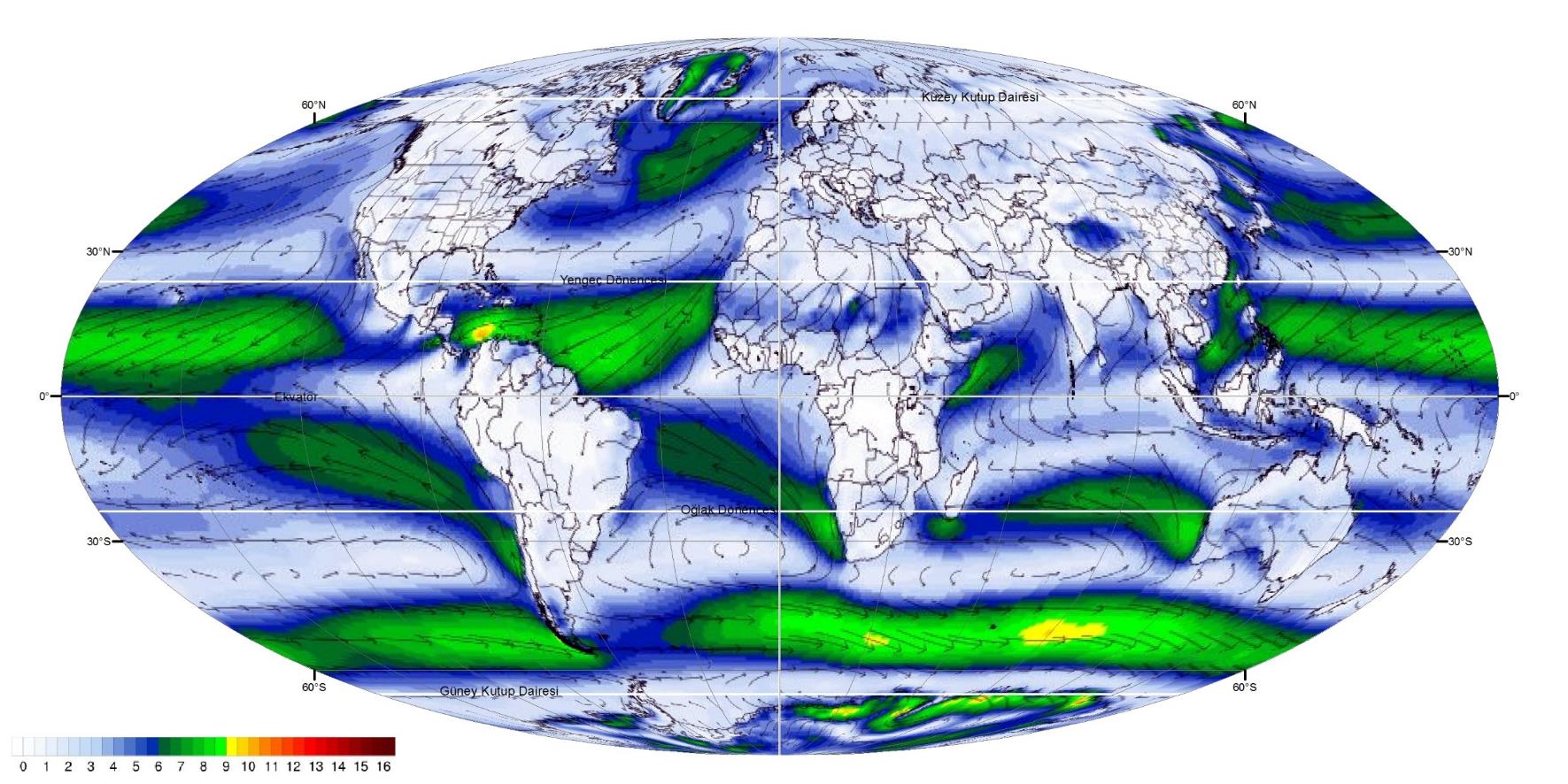 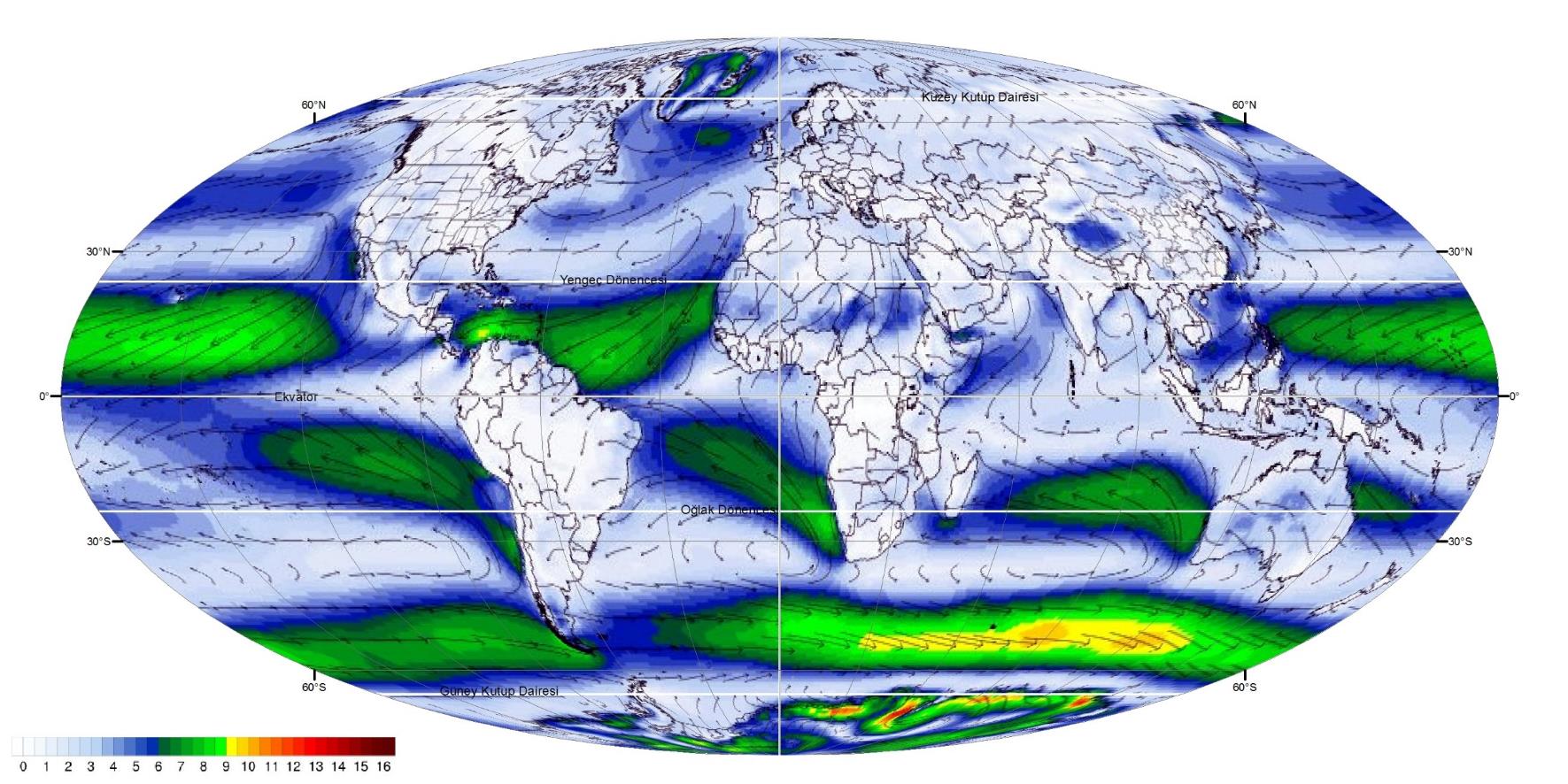 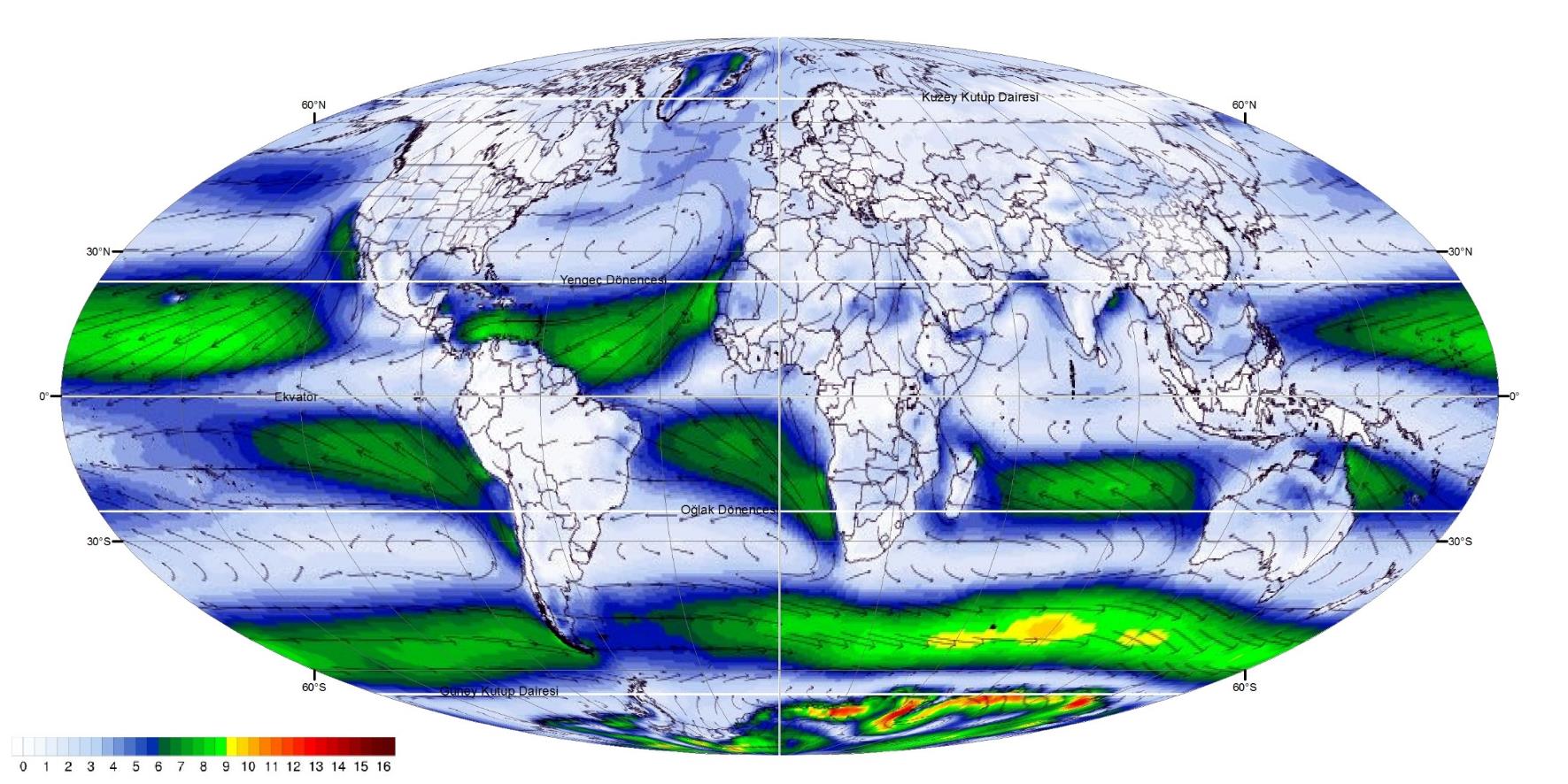 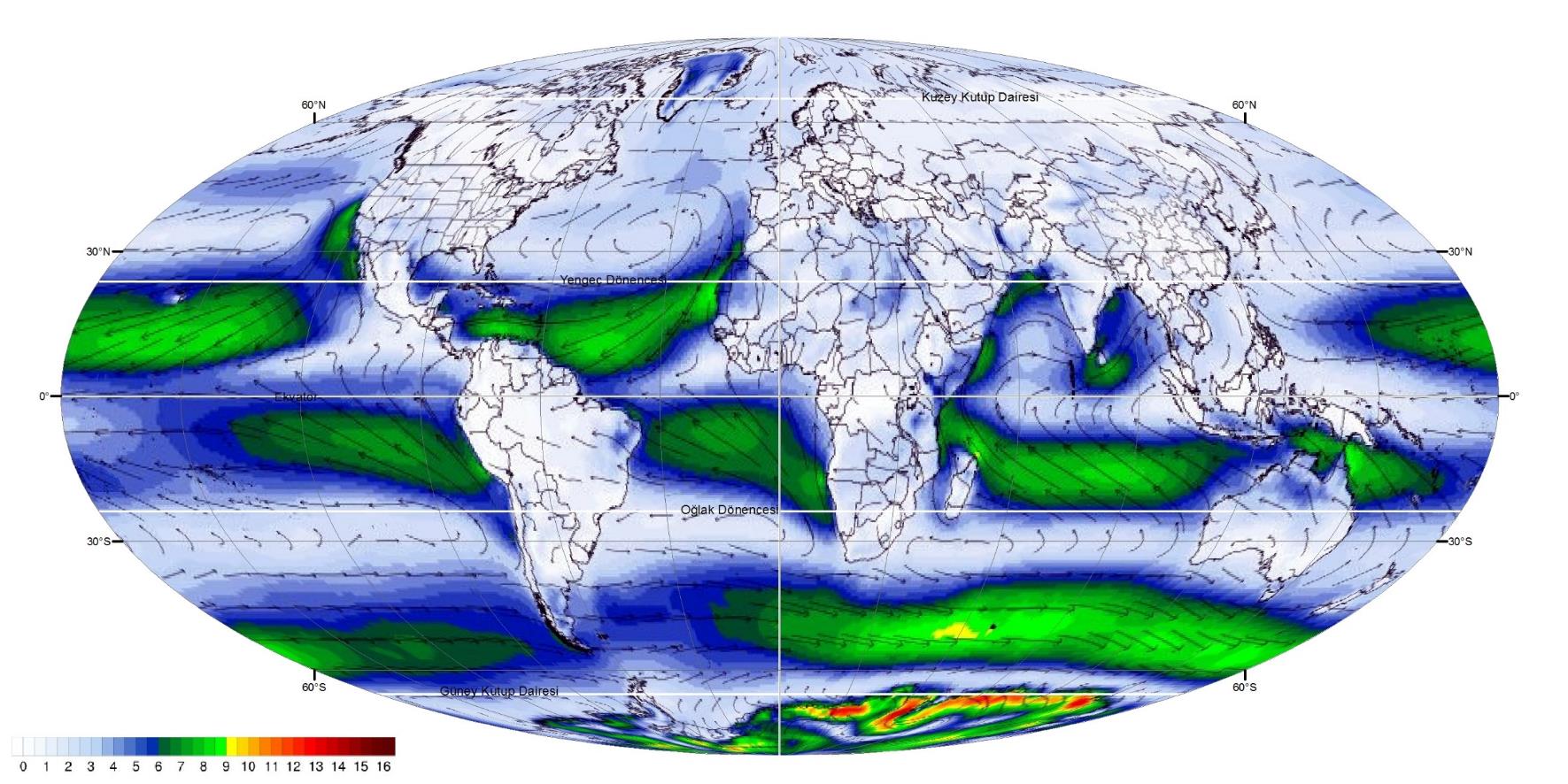 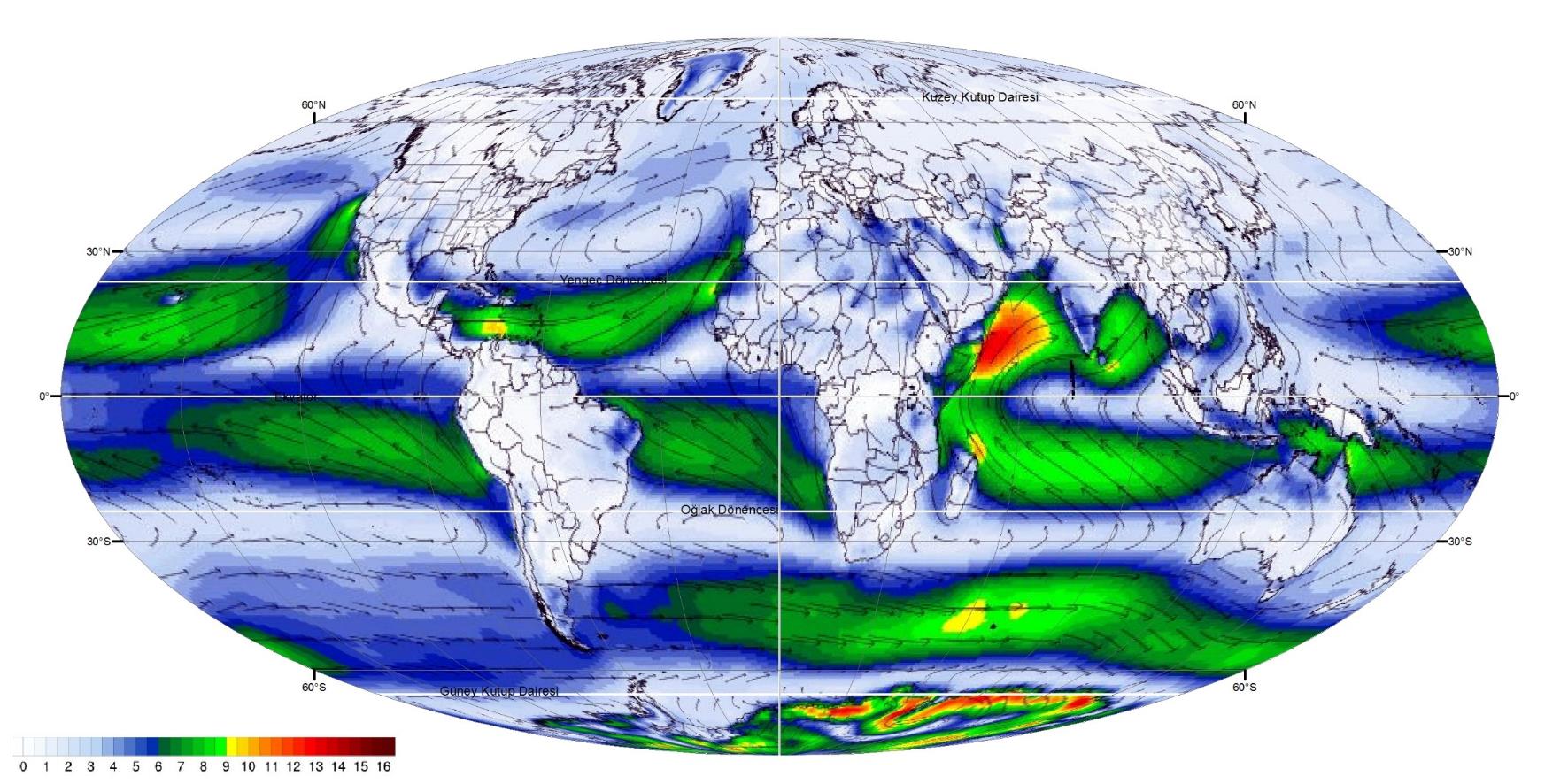 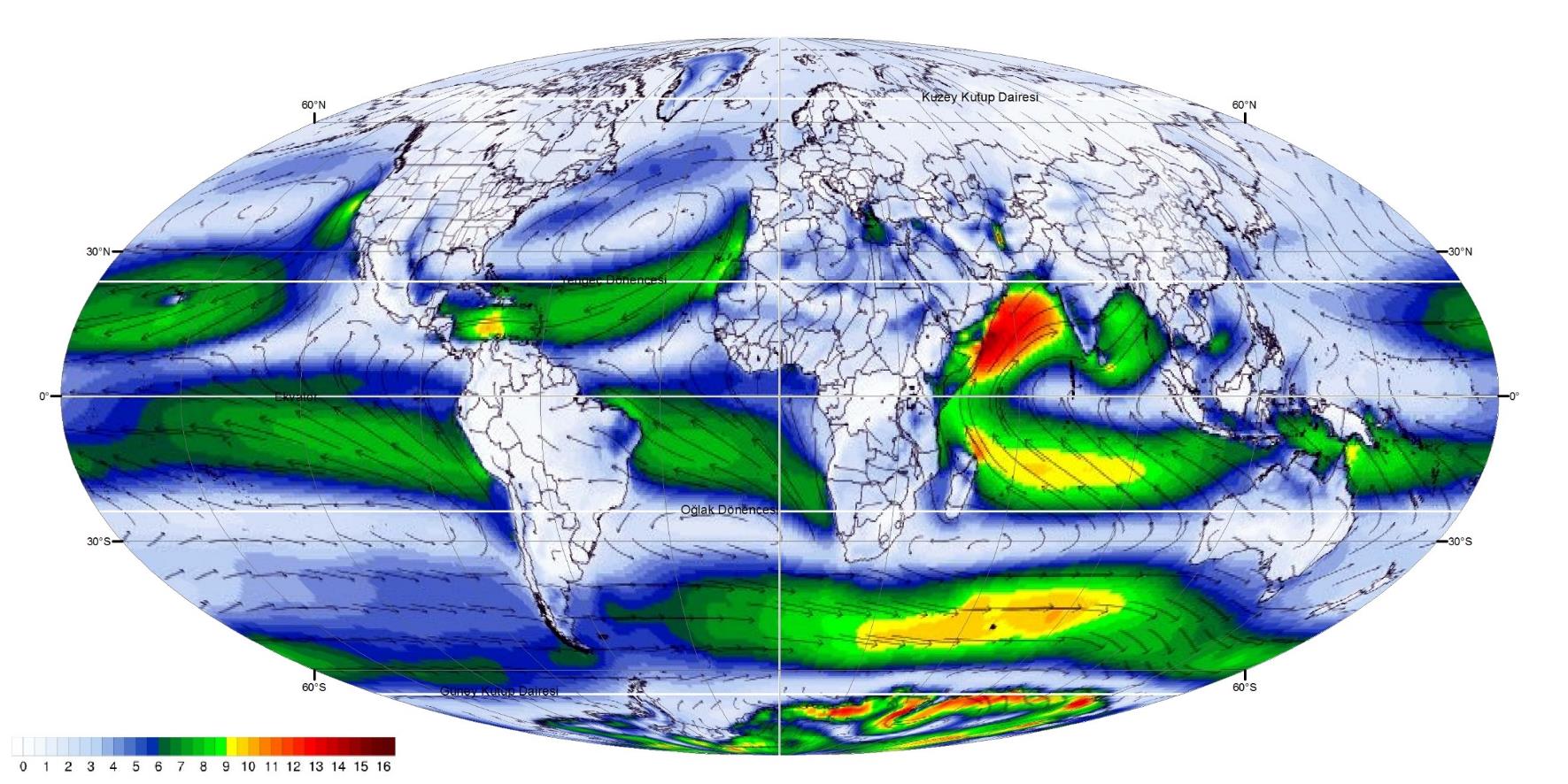 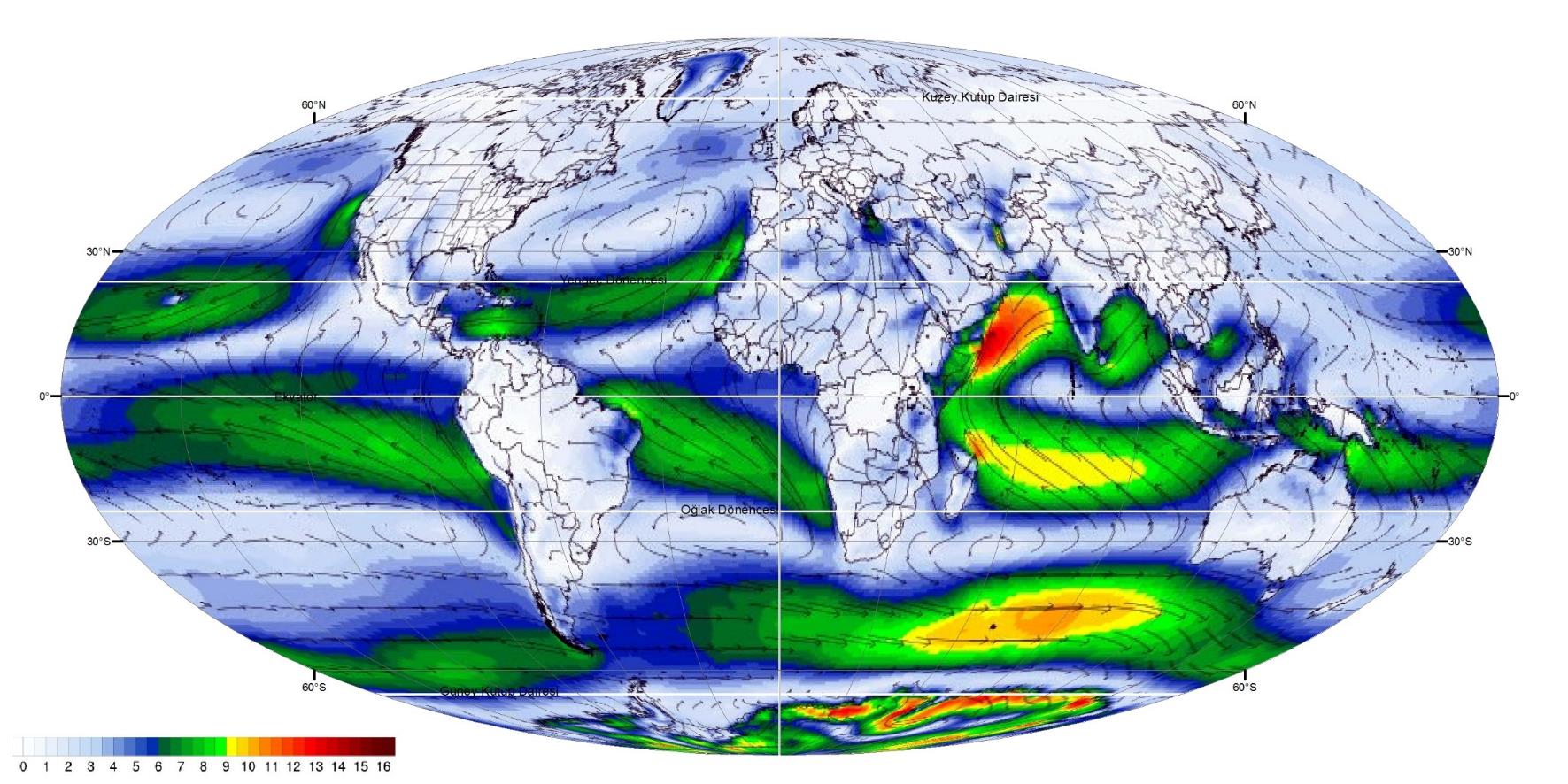 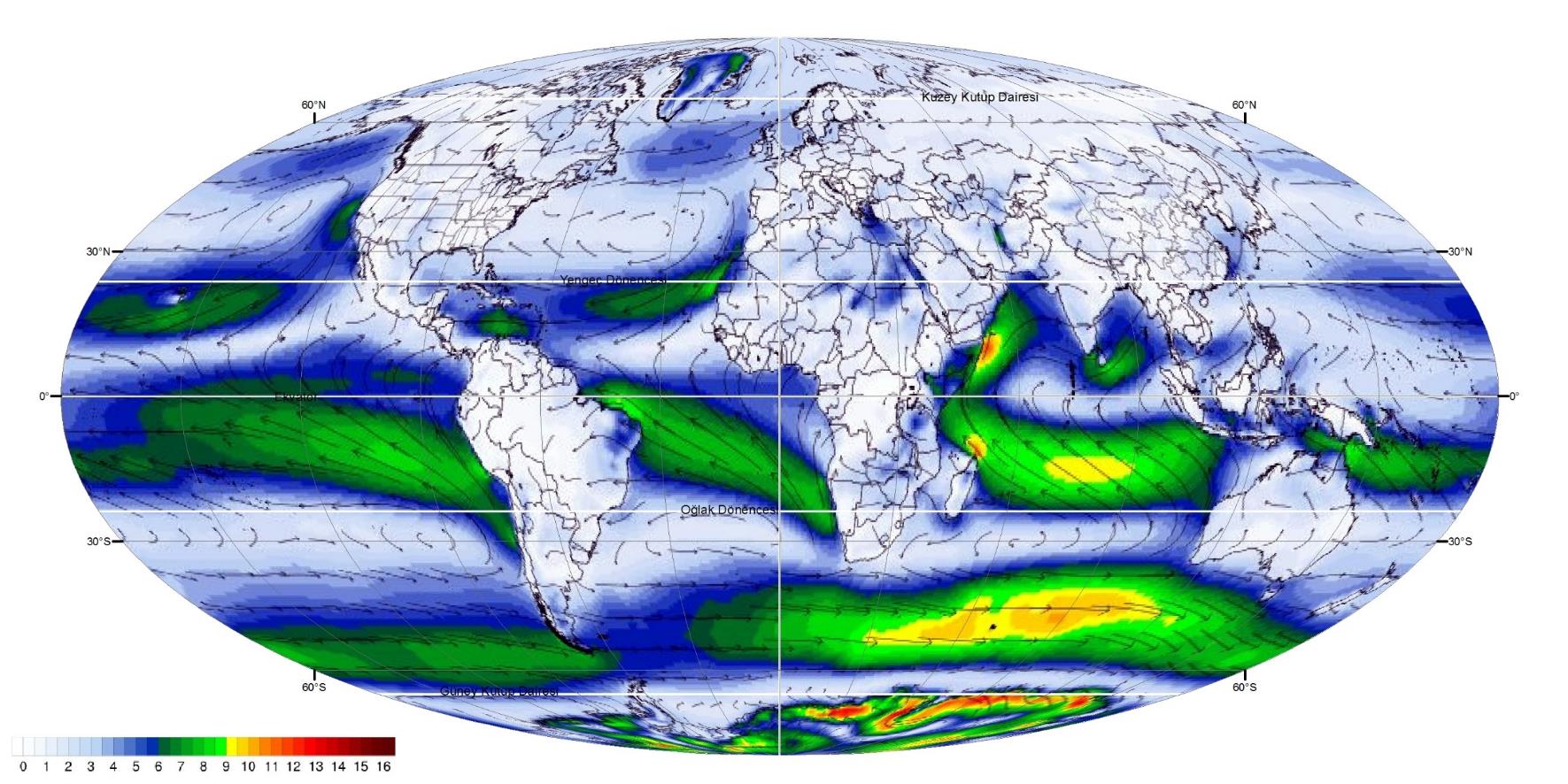 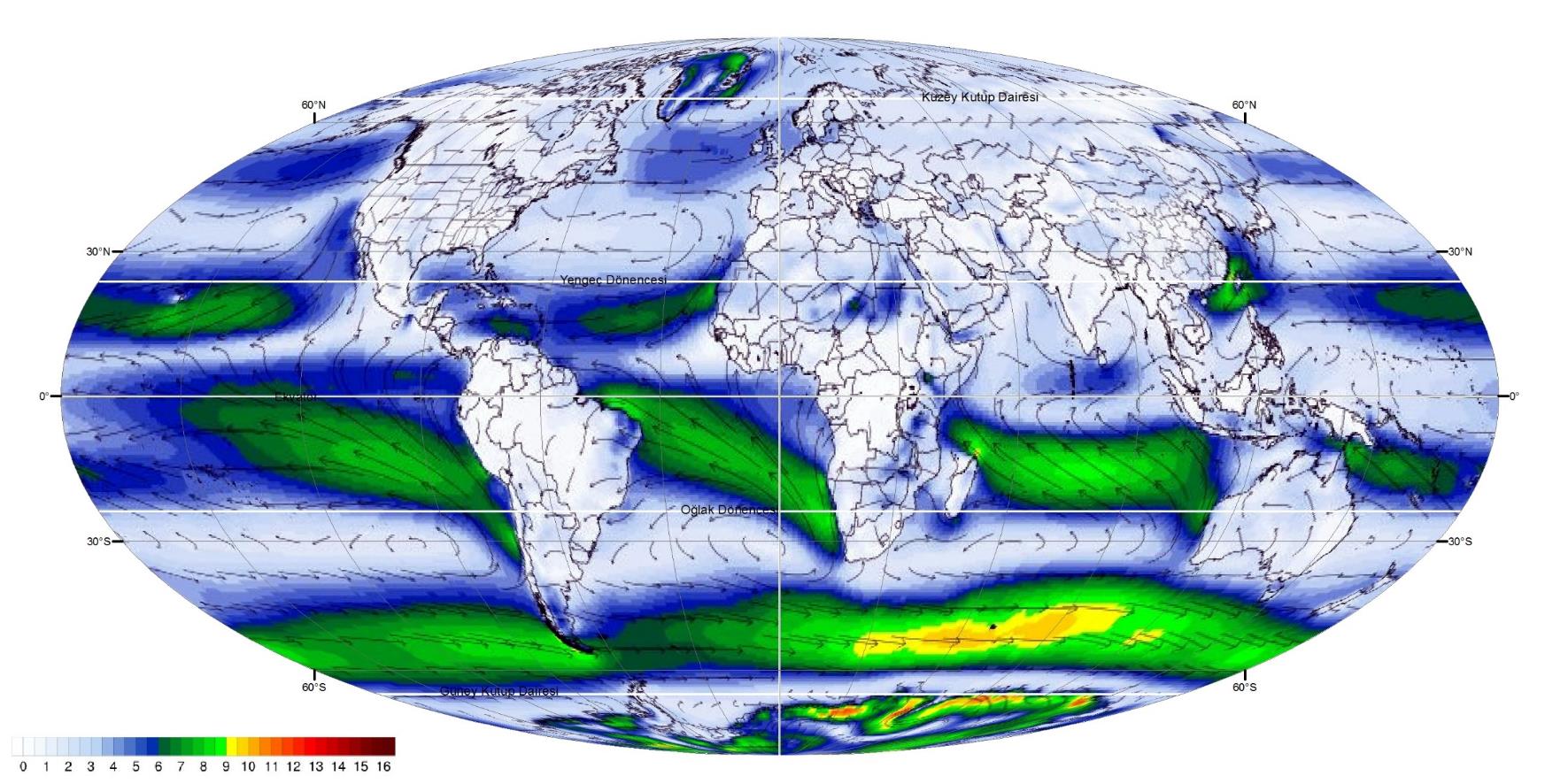 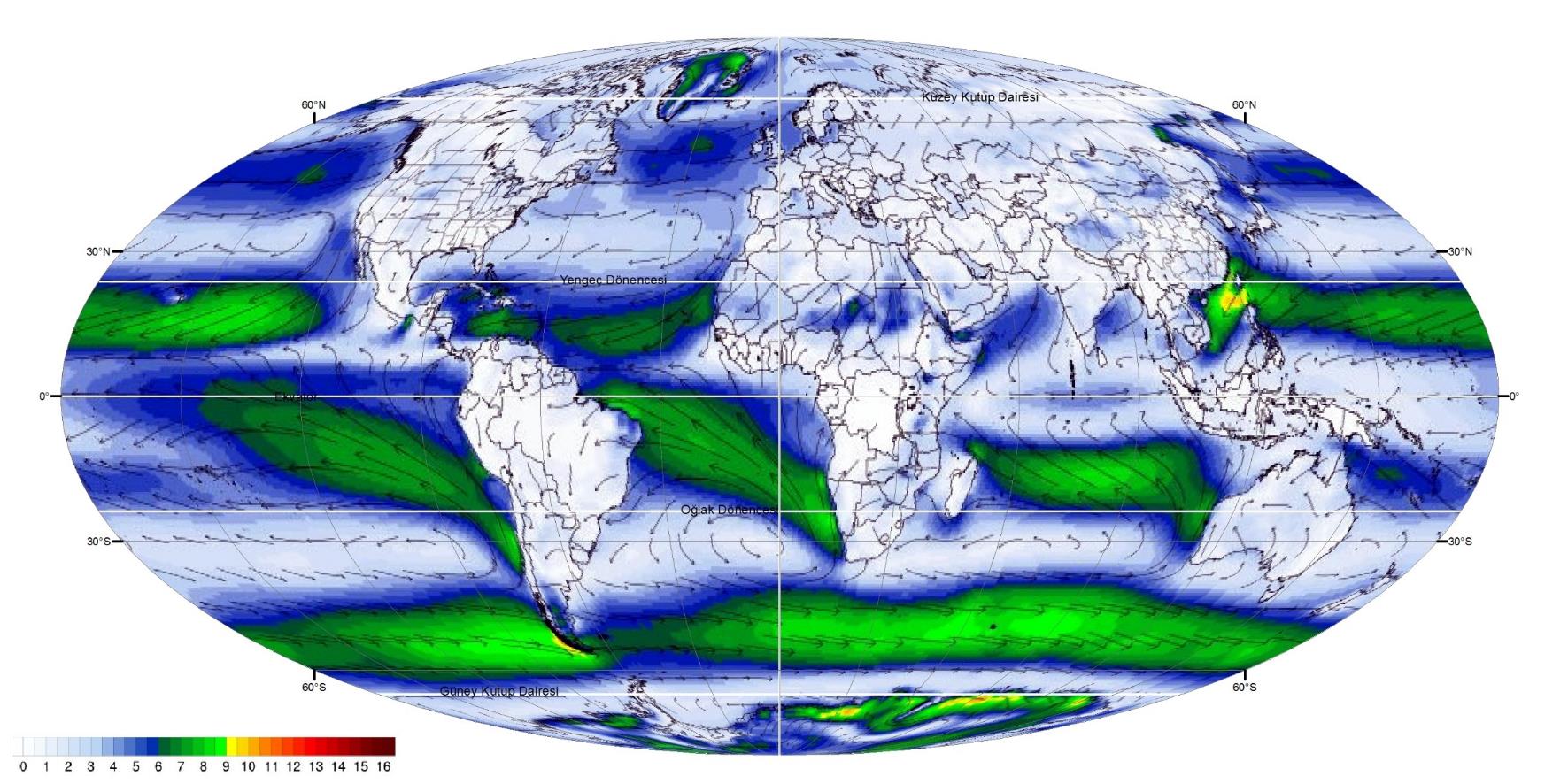 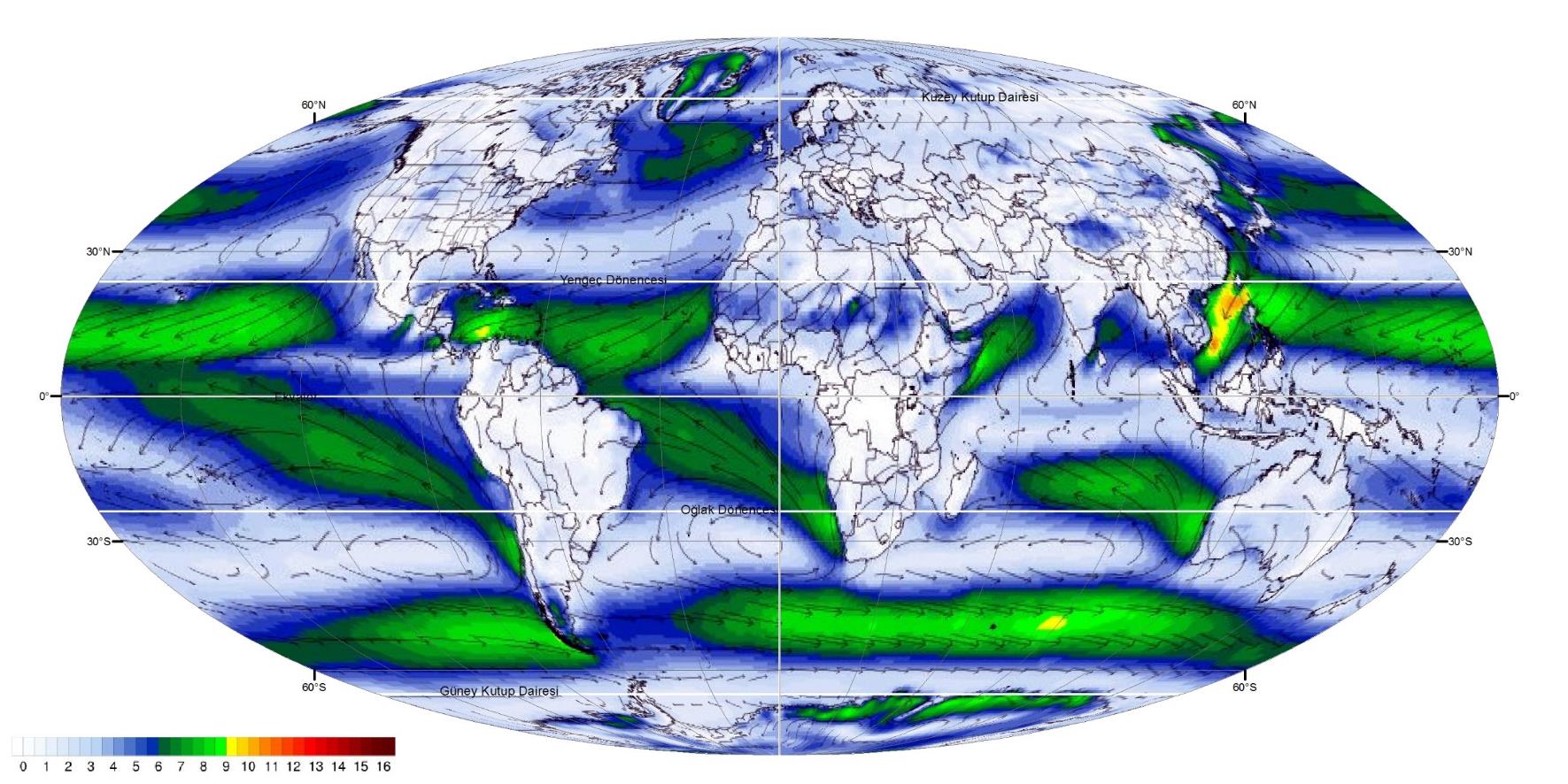 Ocak
Şubat
Mart
Nisan
Mayıs
Haziran
Temmuz
Ağustos
Eylül
Ekim
Kasım
Aralık
Dünya’da Aylara Göre Yağış Dağılışı
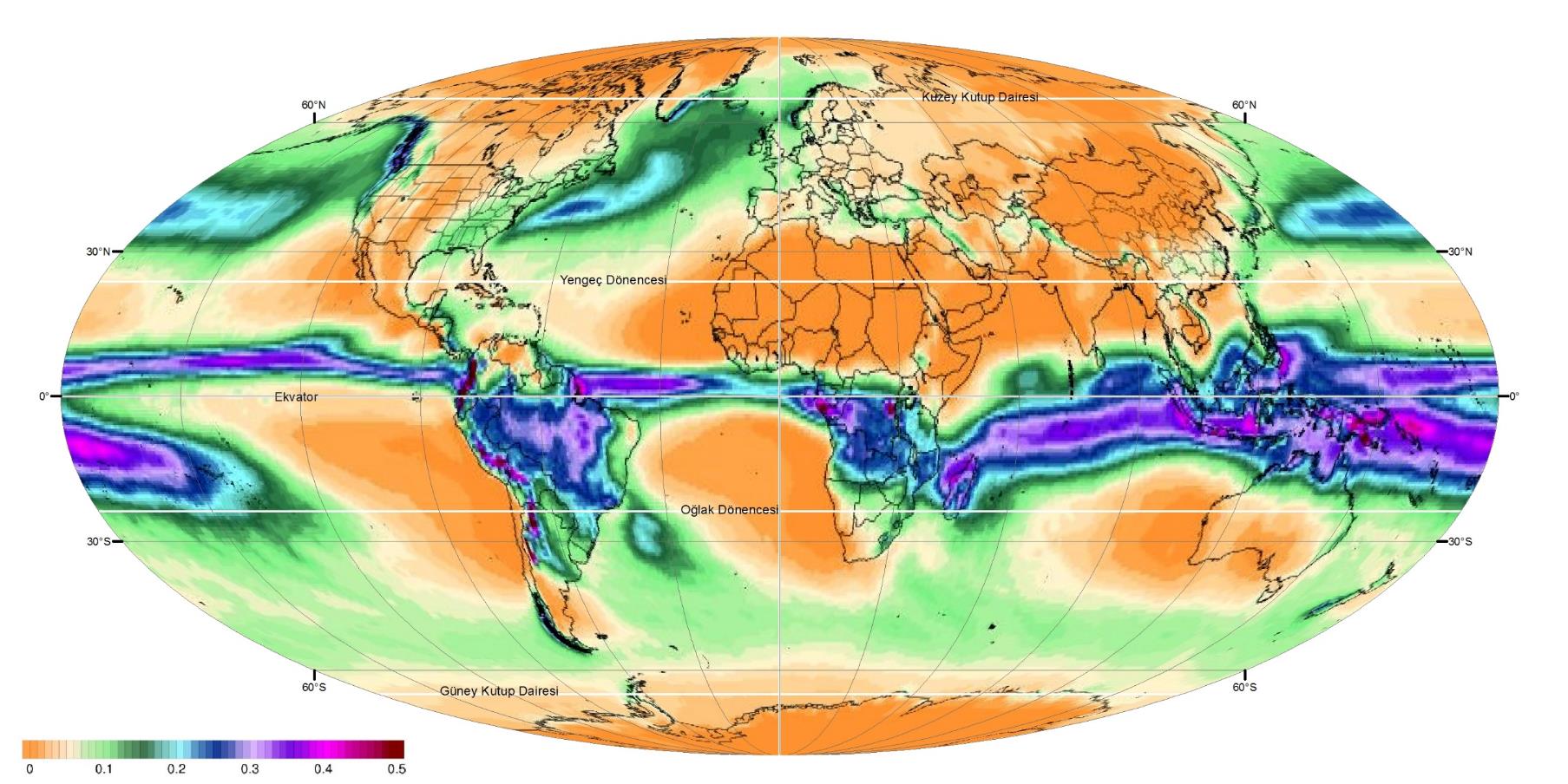 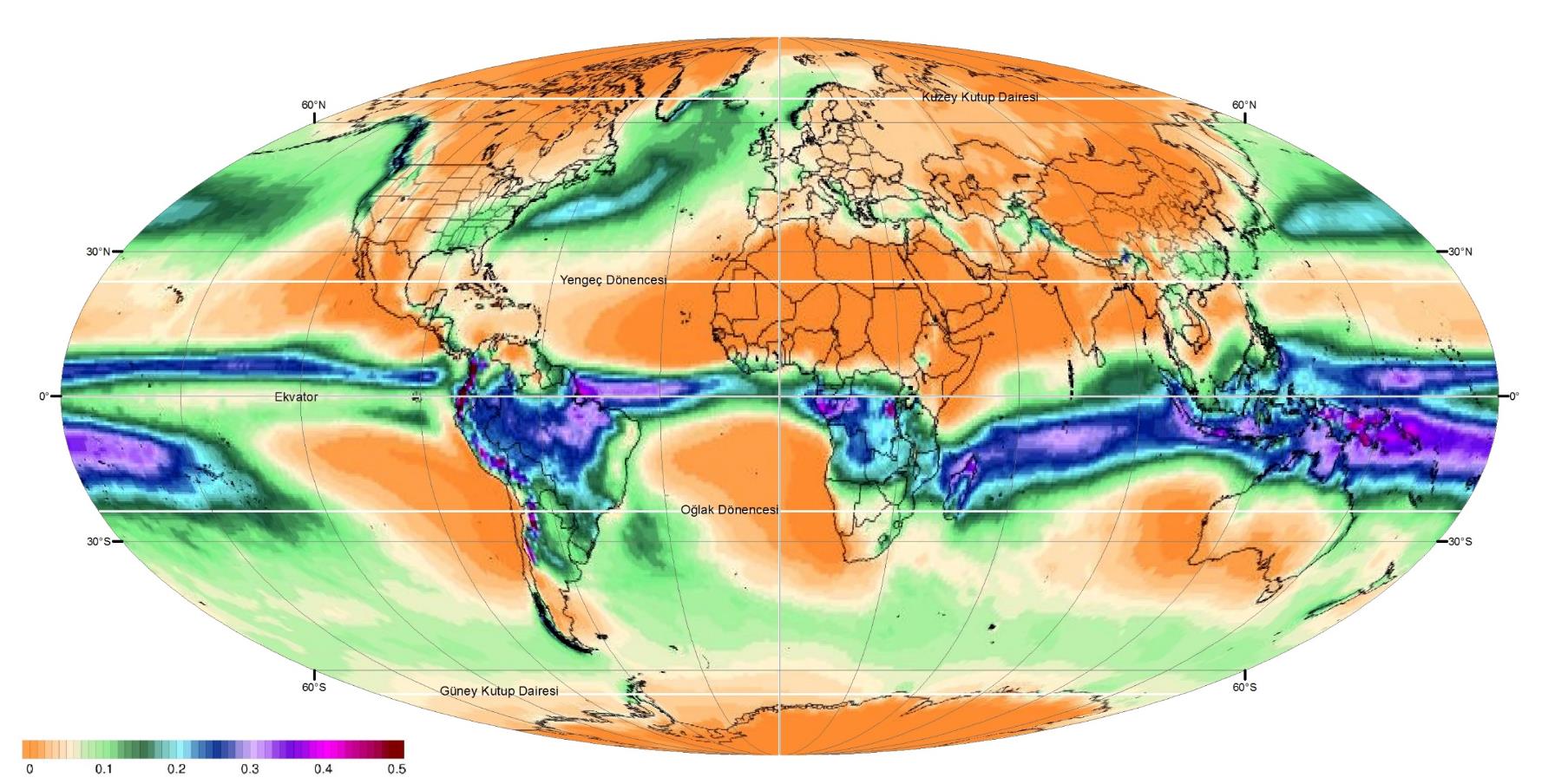 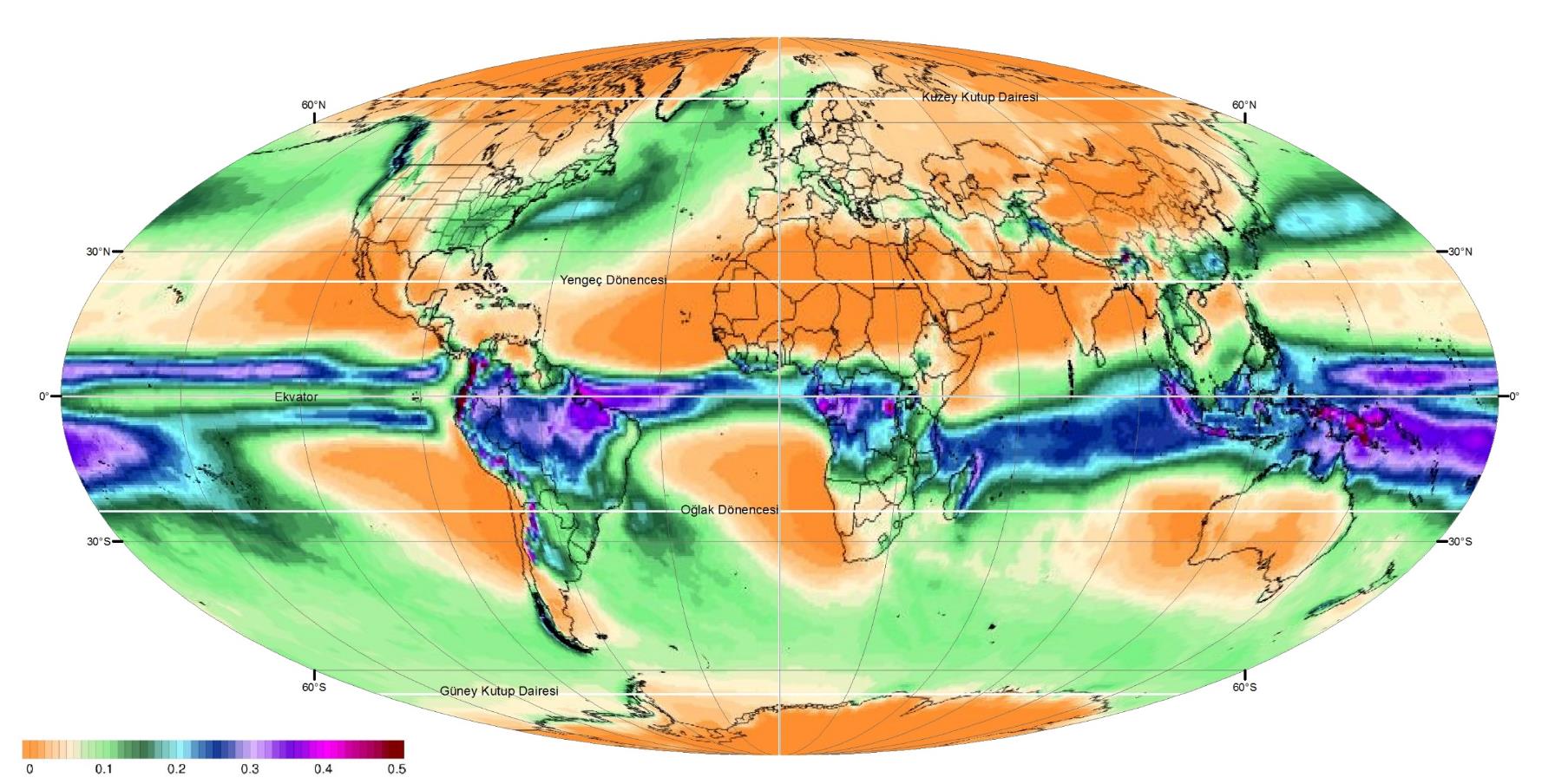 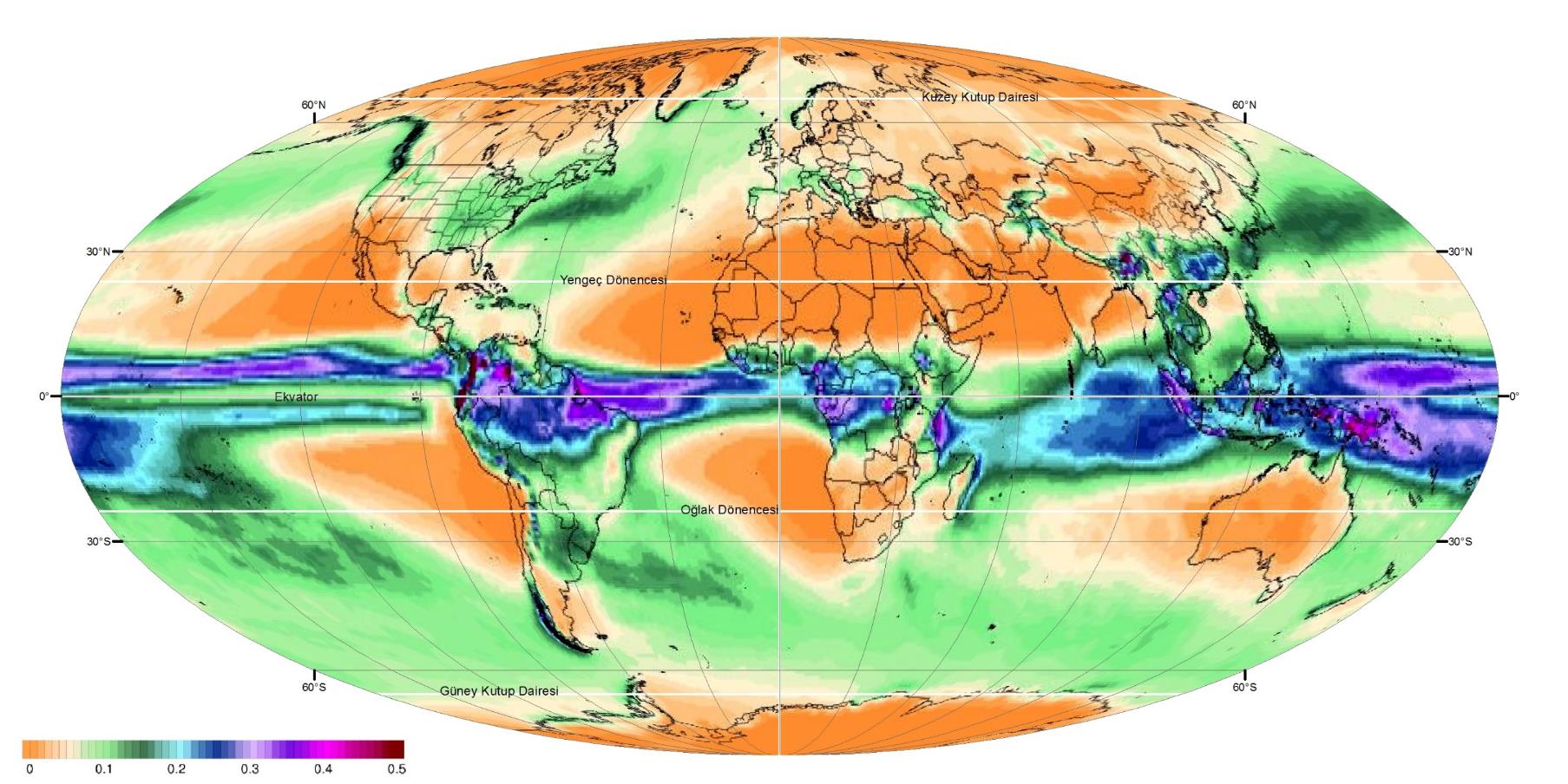 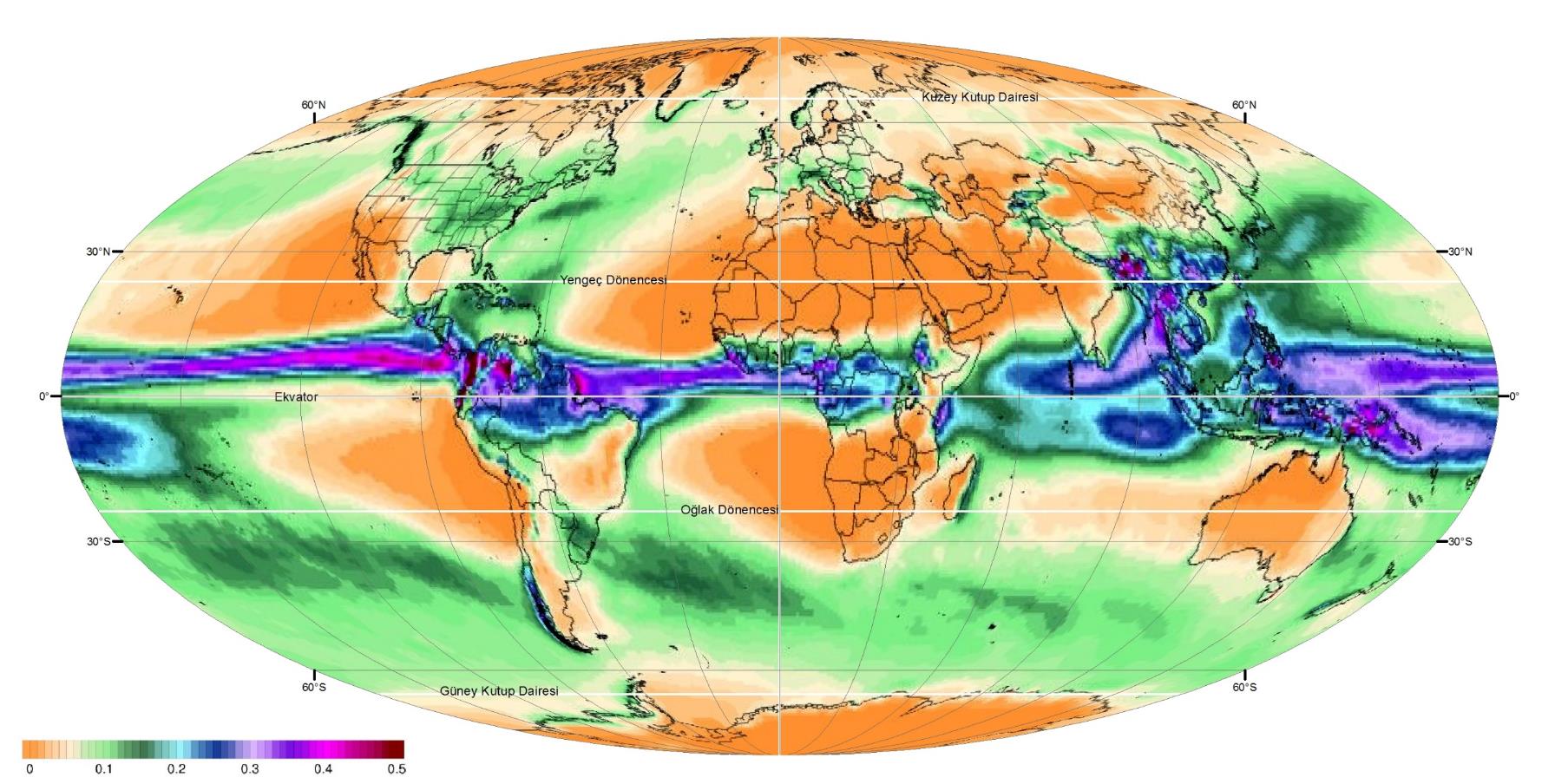 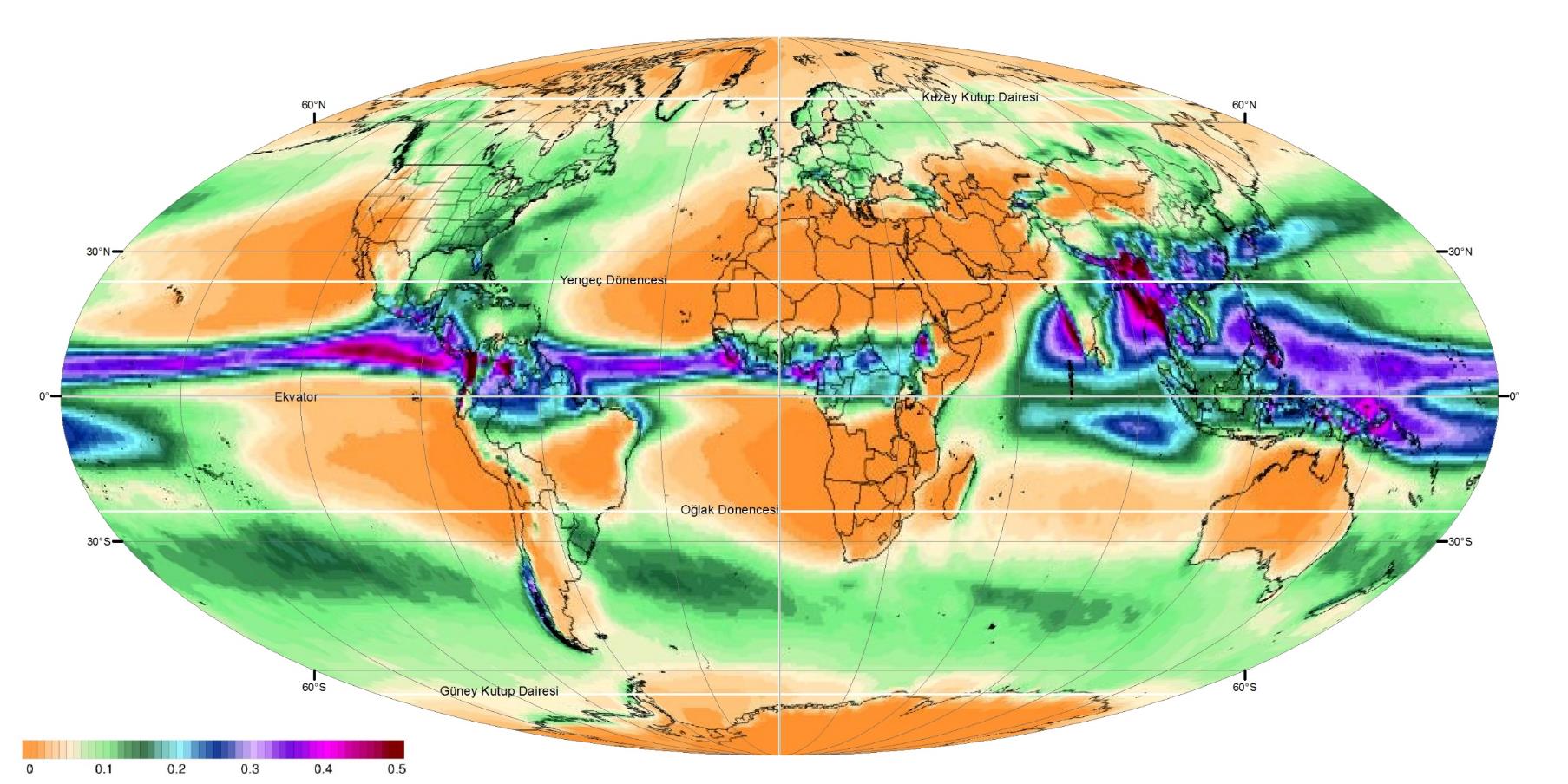 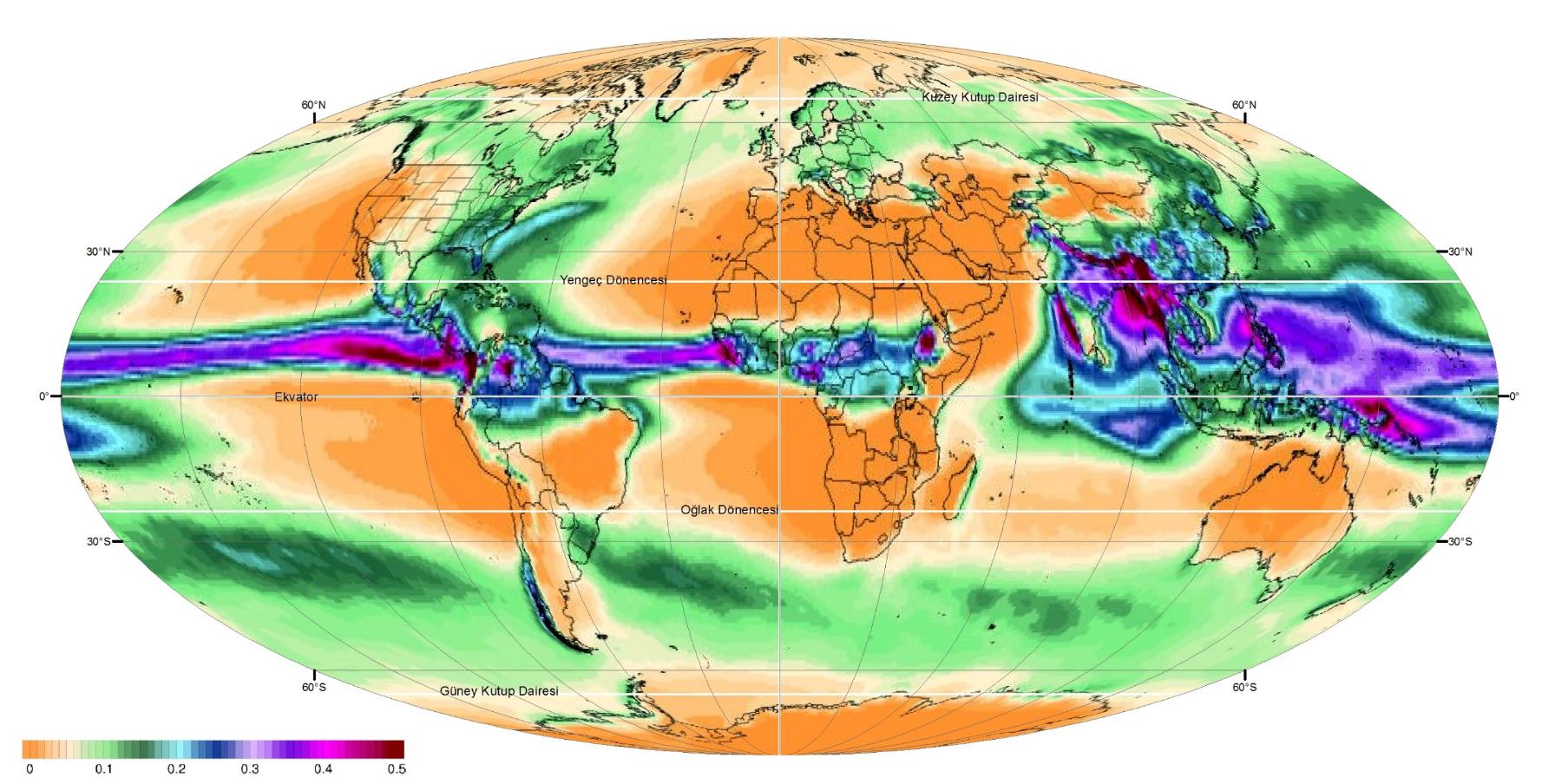 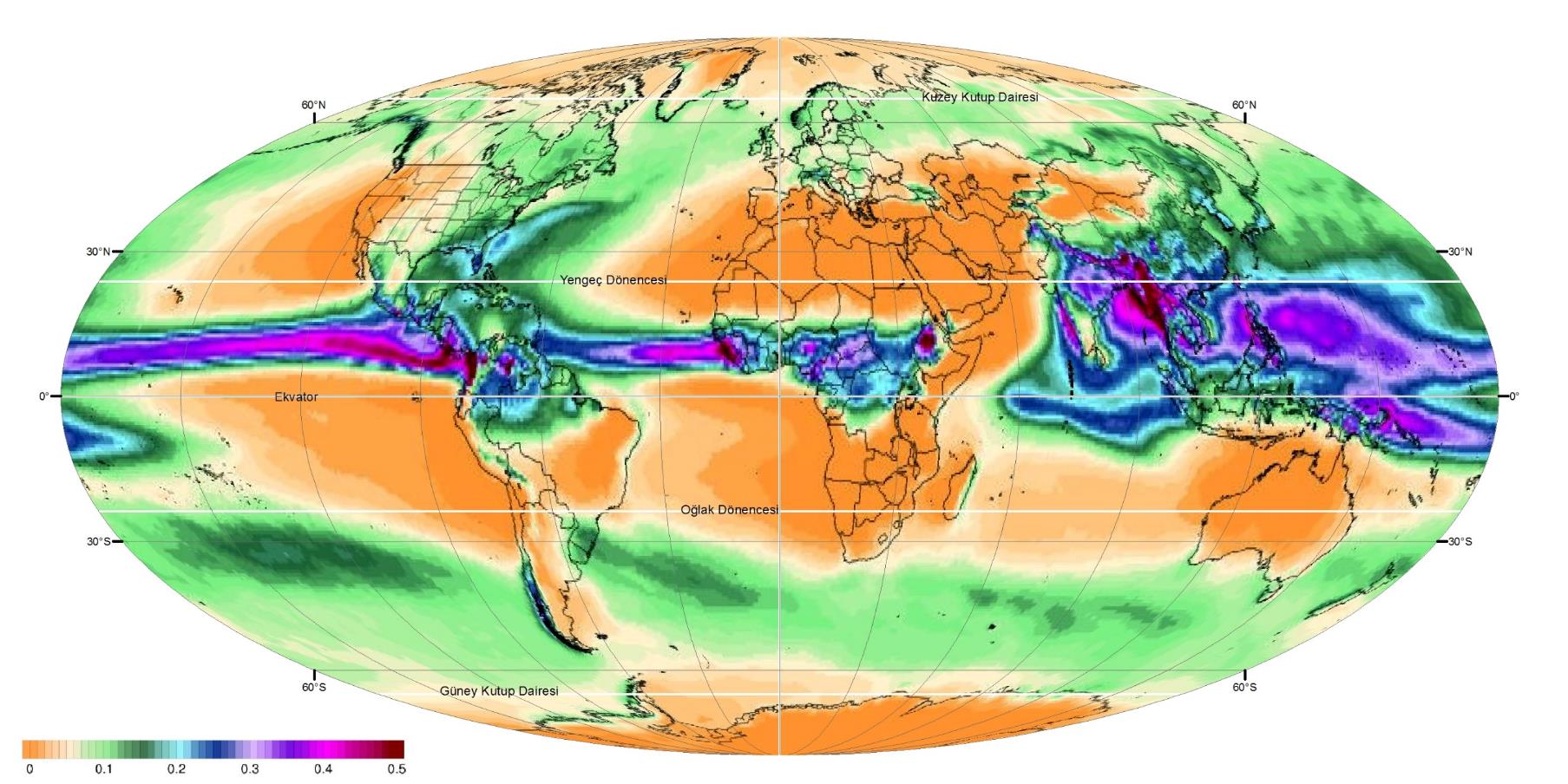 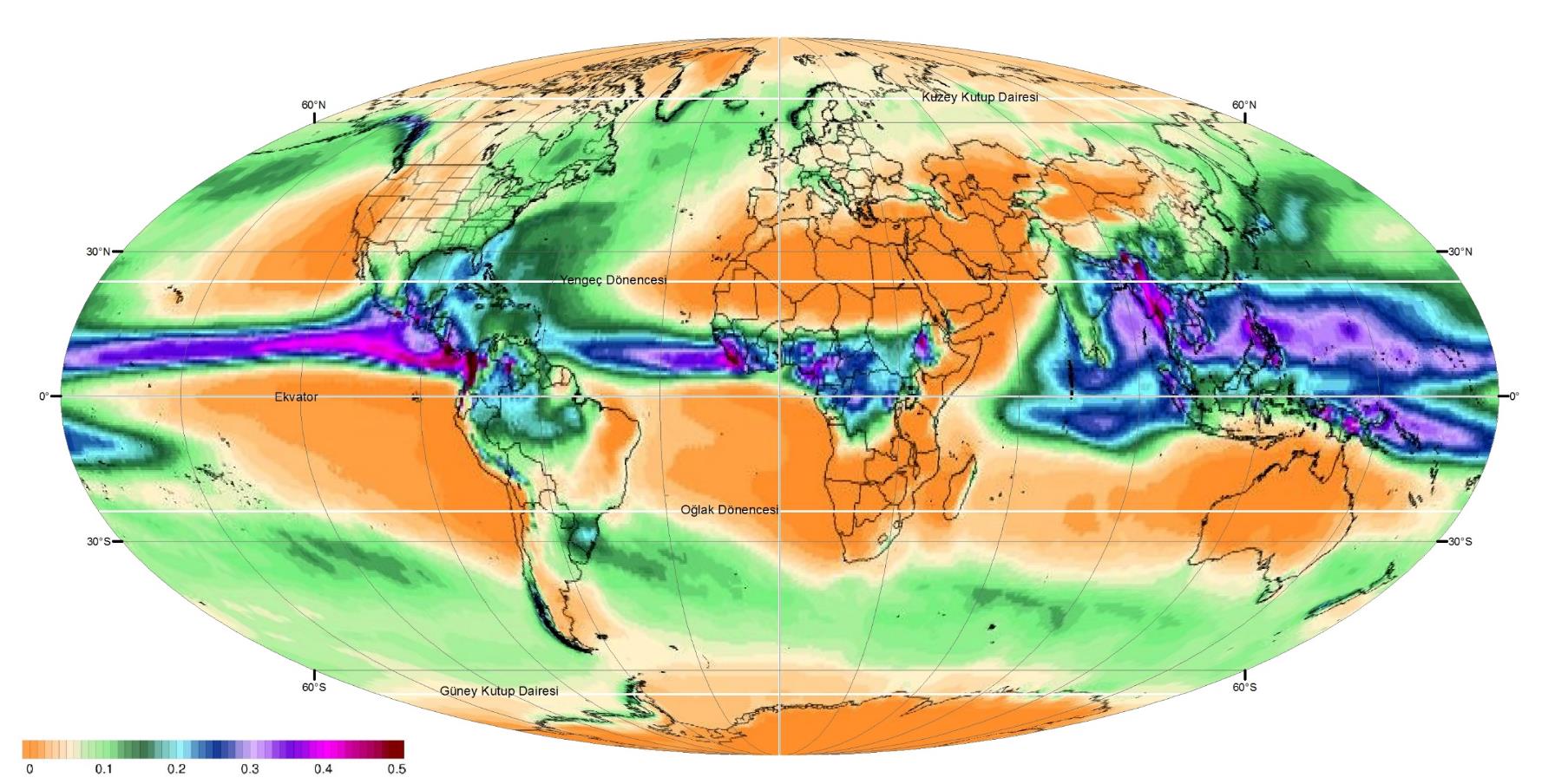 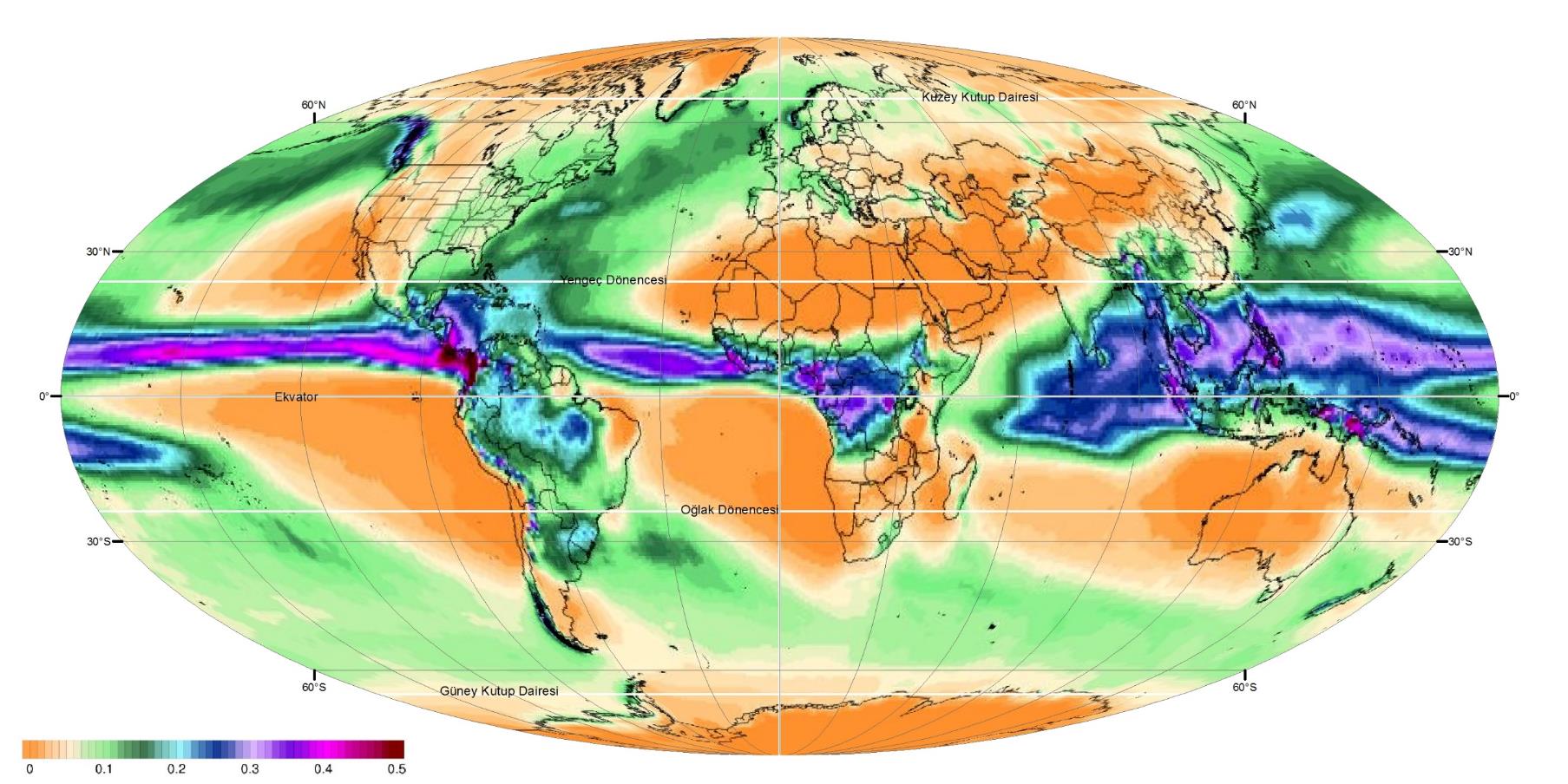 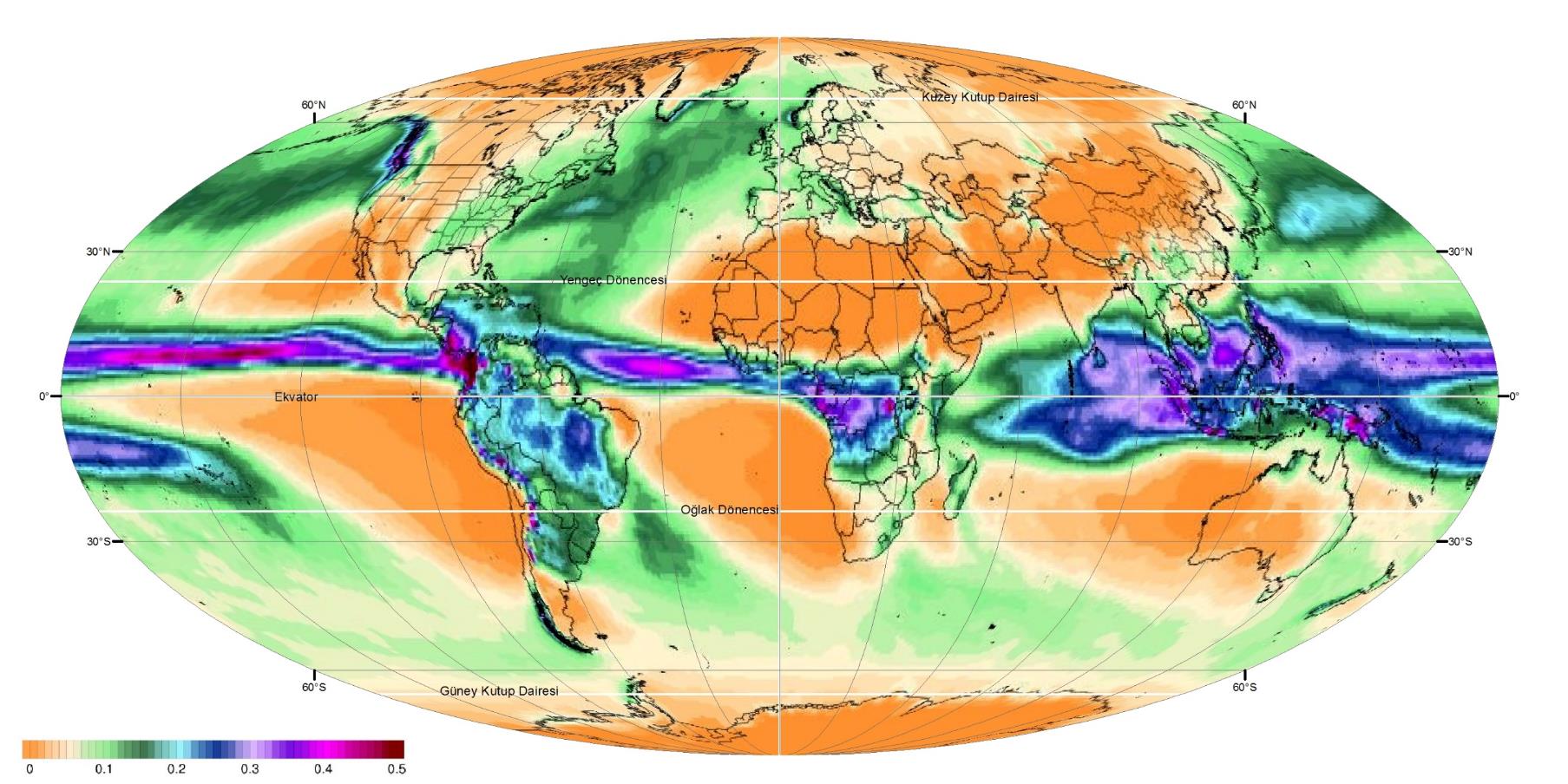 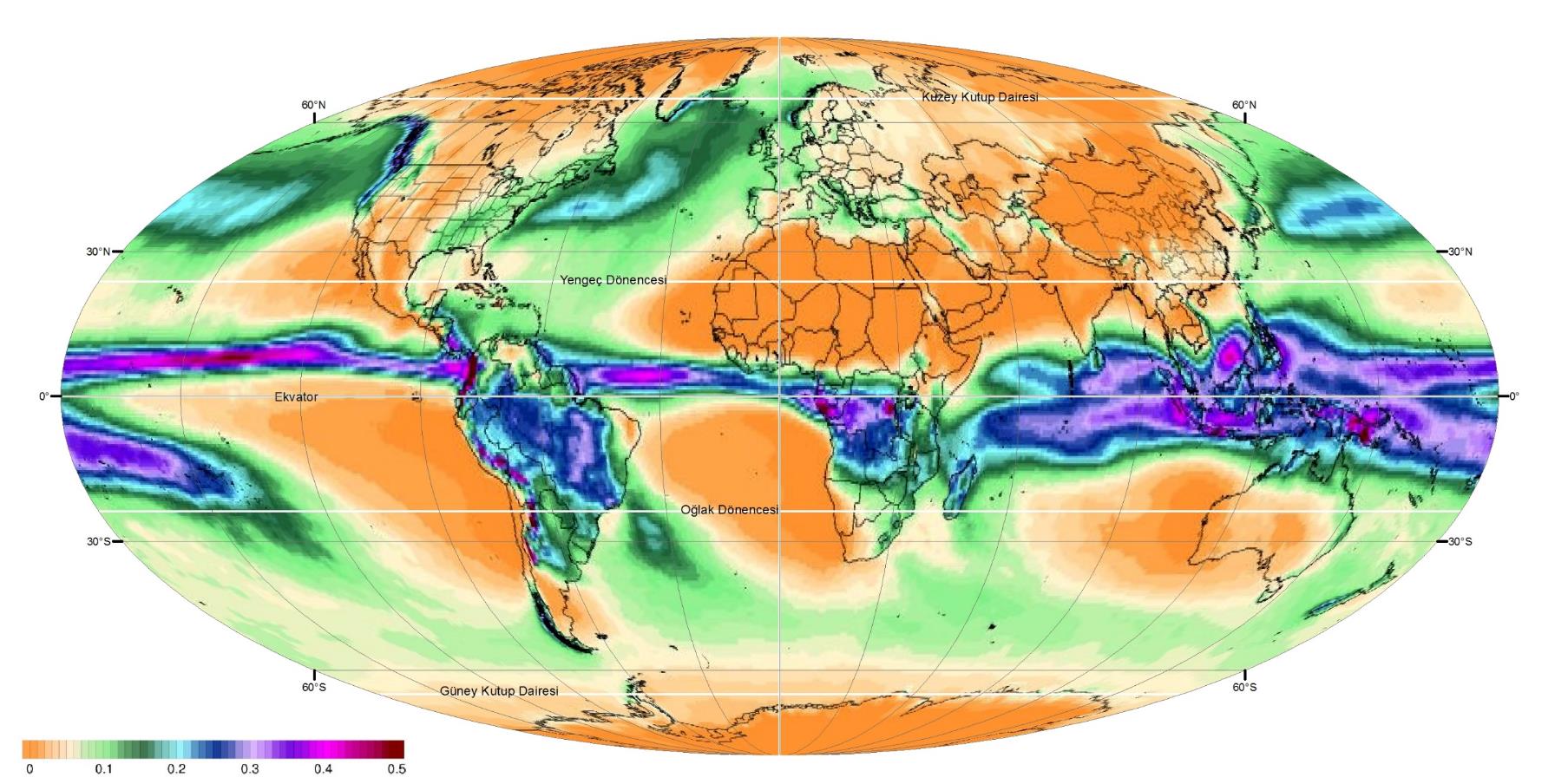 Ocak
Şubat
Mart
Nisan
Mayıs
Haziran
Temmuz
Ağustos
Eylül
Ekim
Kasım
Aralık
Dünya’da Aylara Göre Sıcaklık Dağılışı
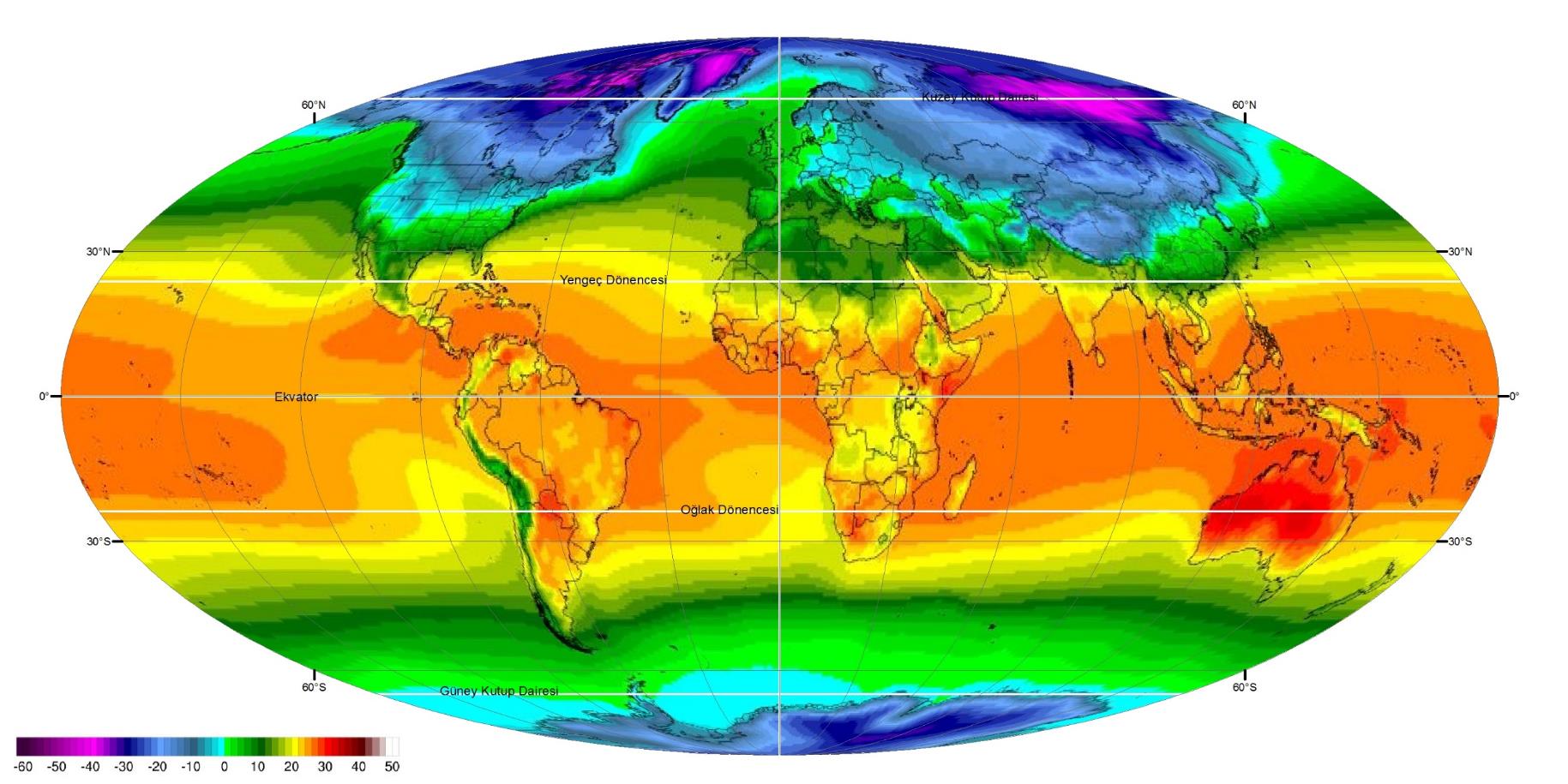 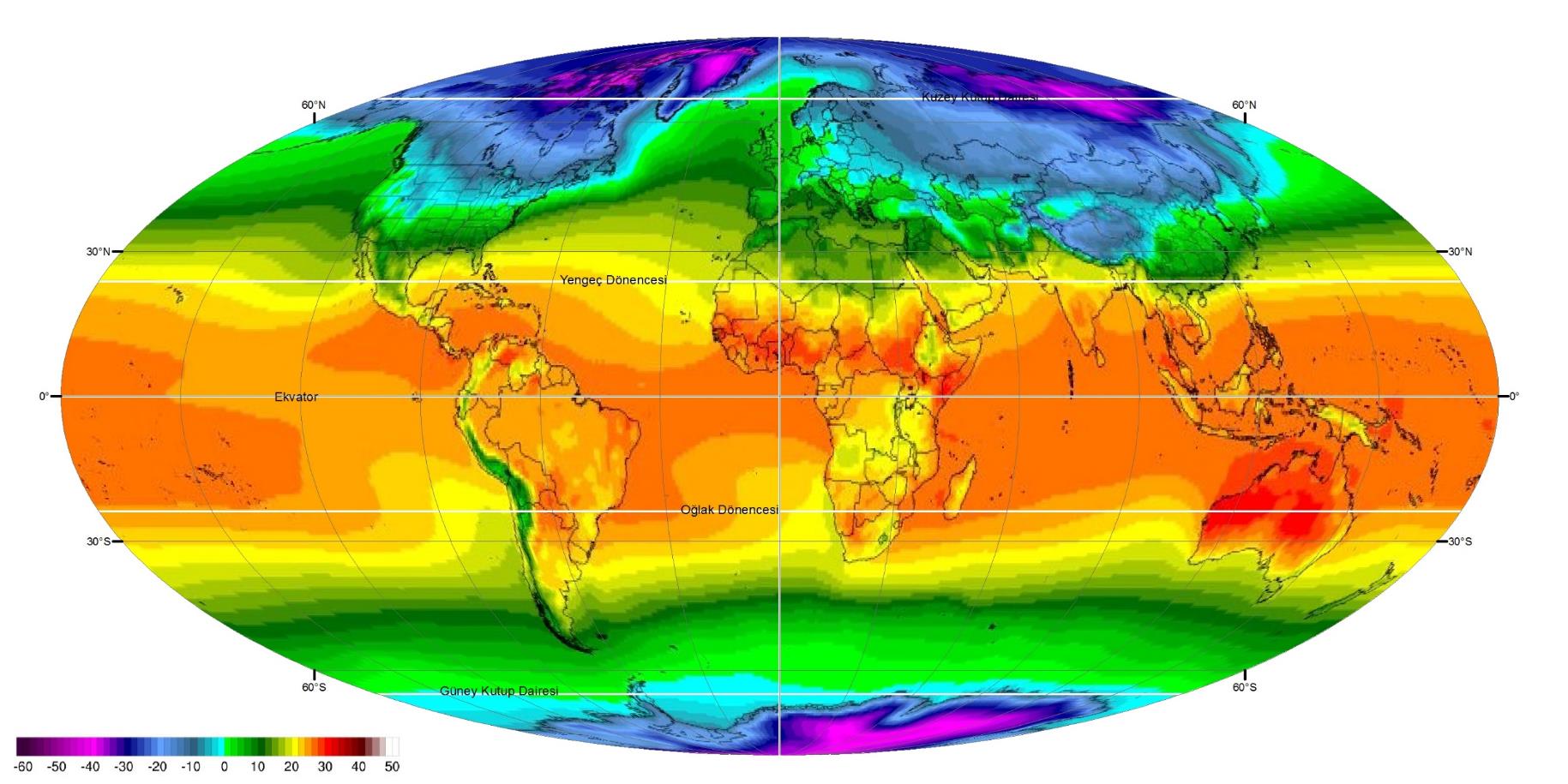 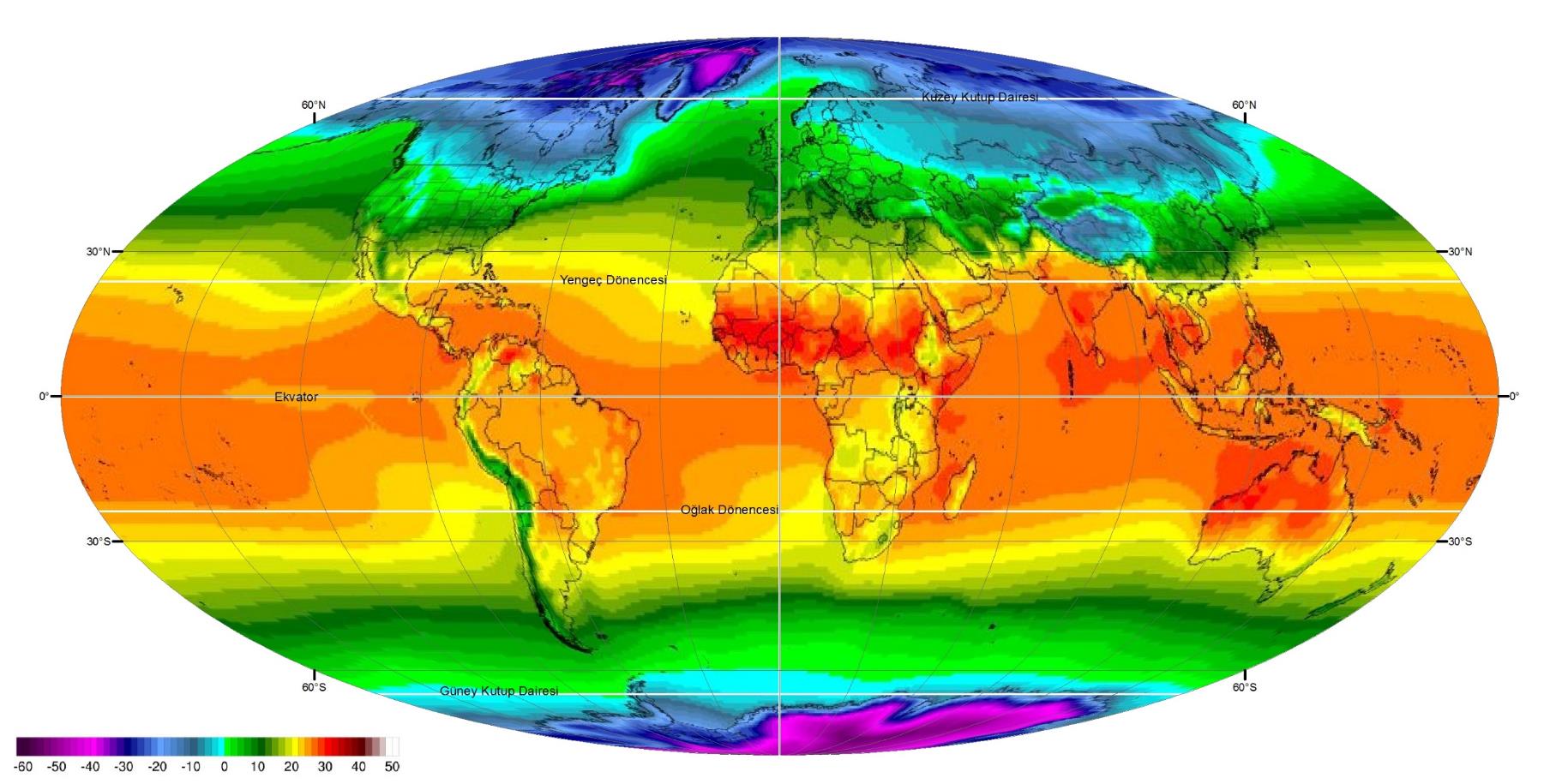 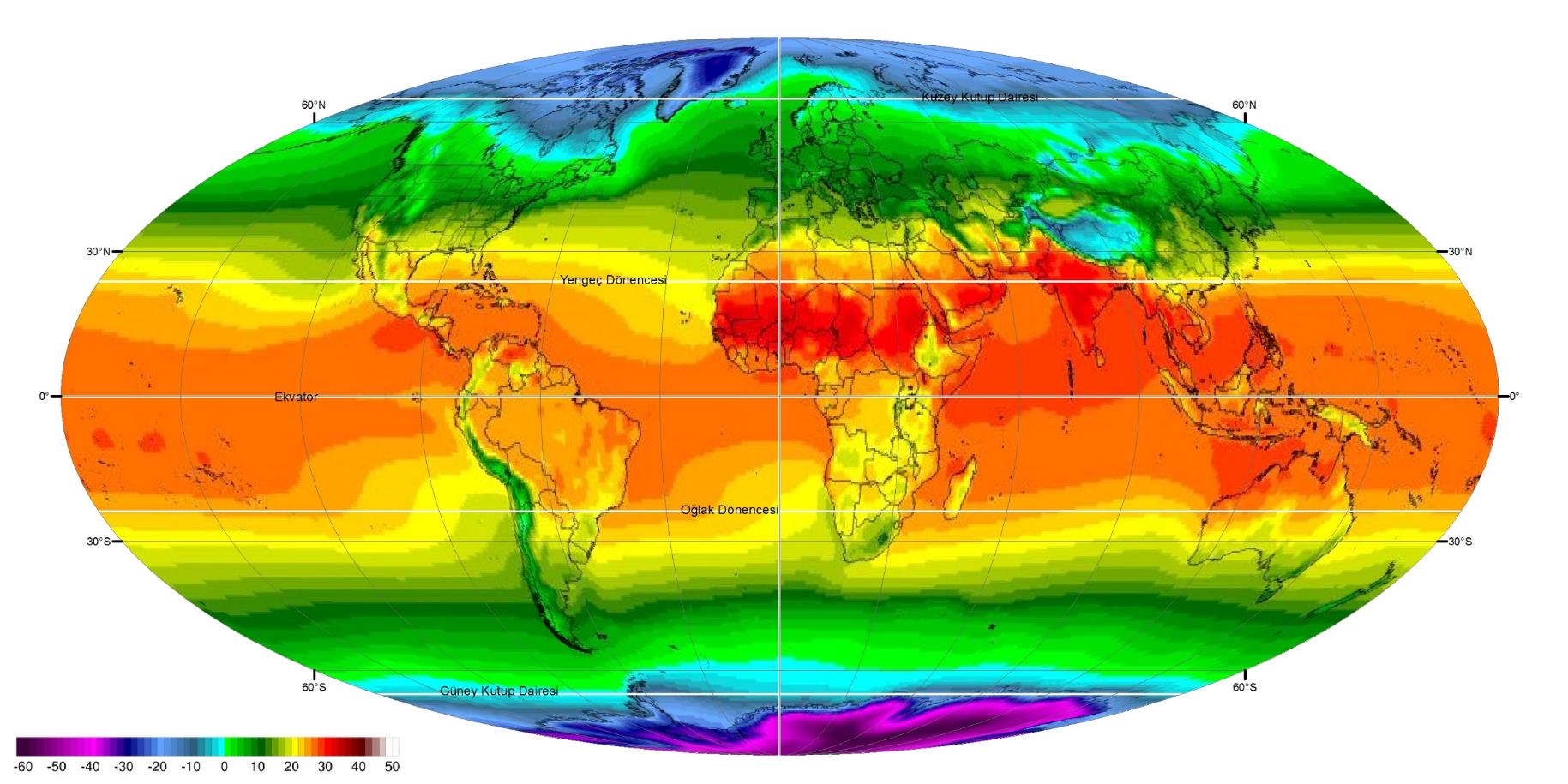 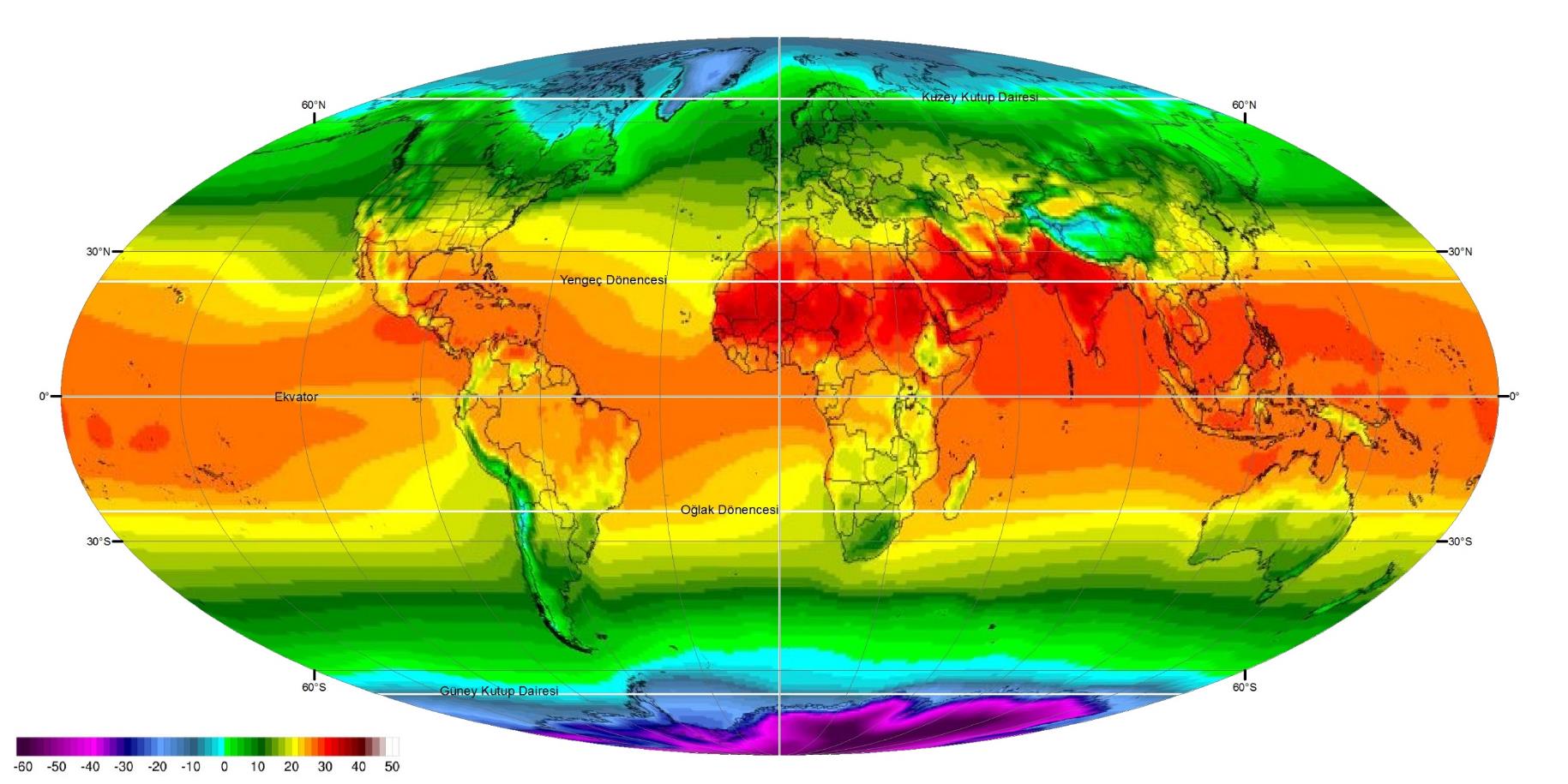 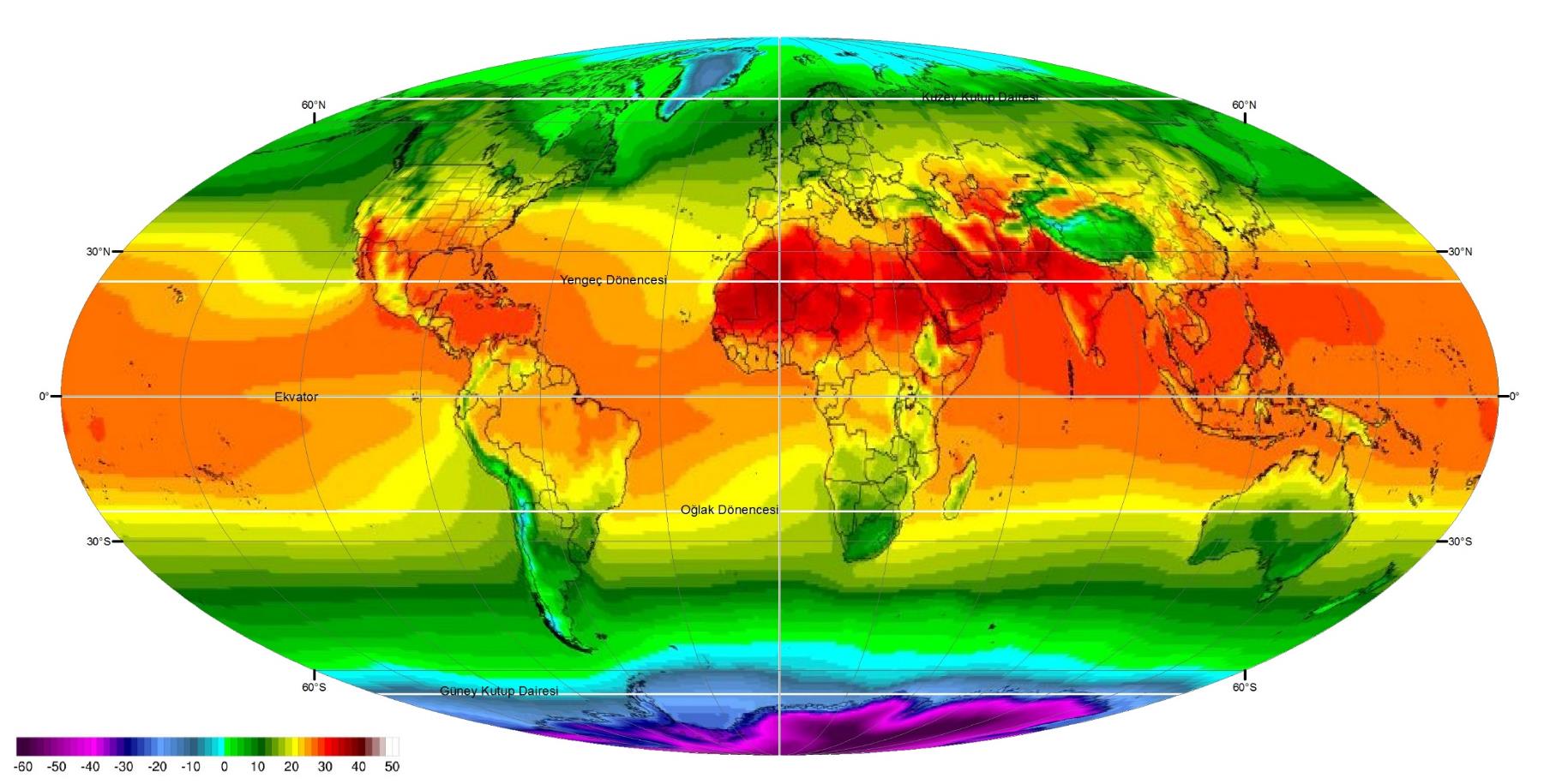 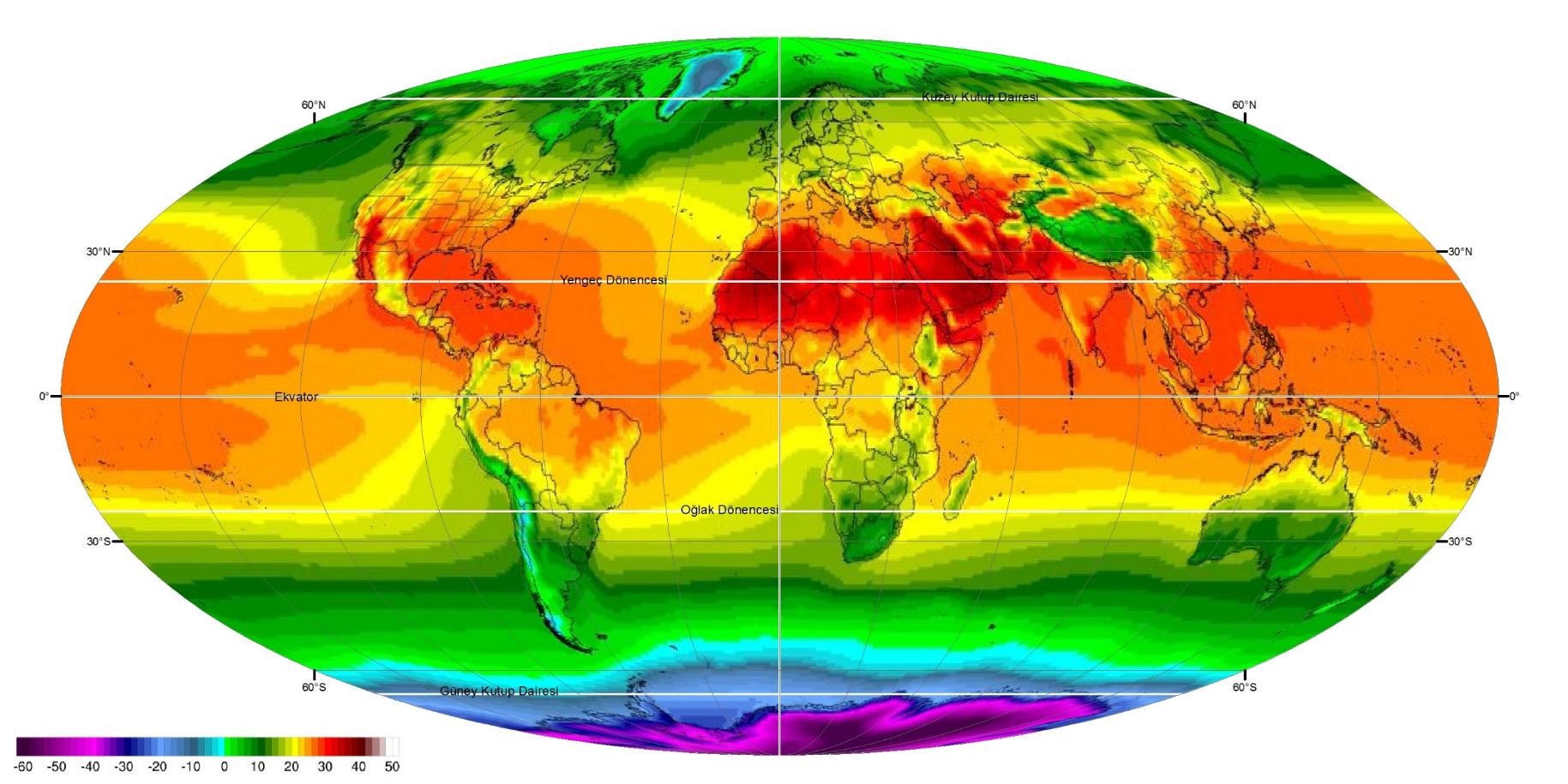 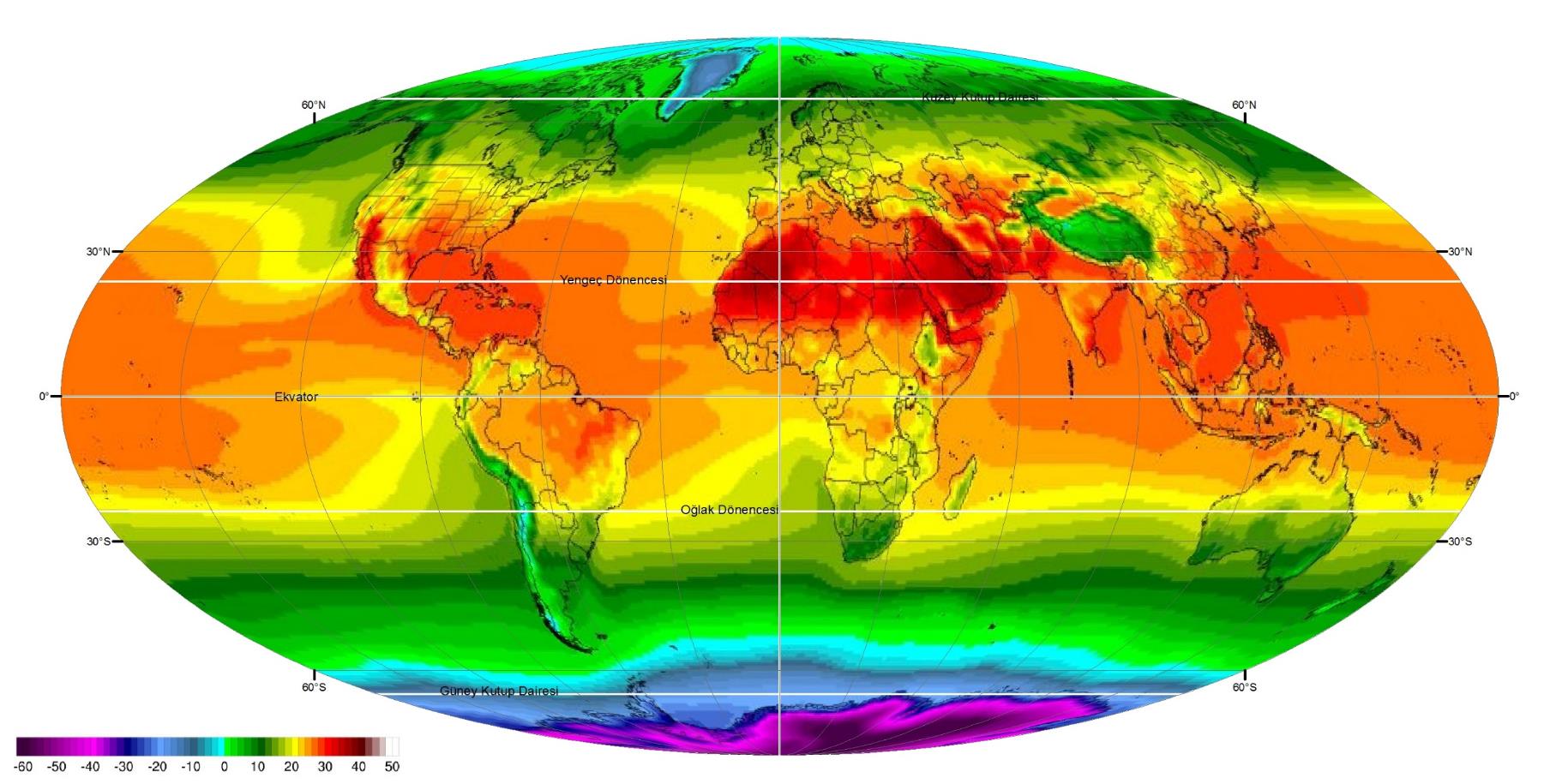 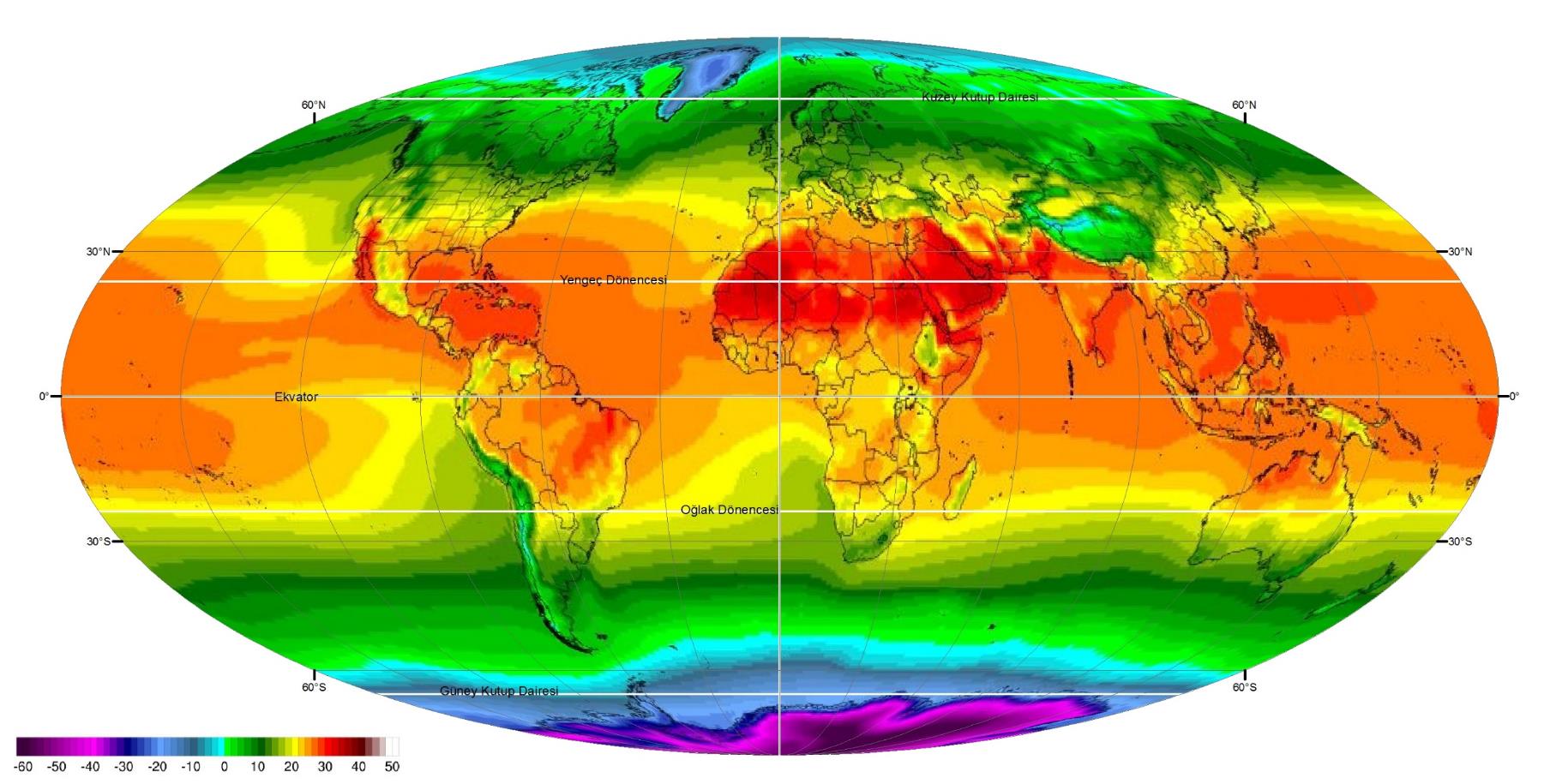 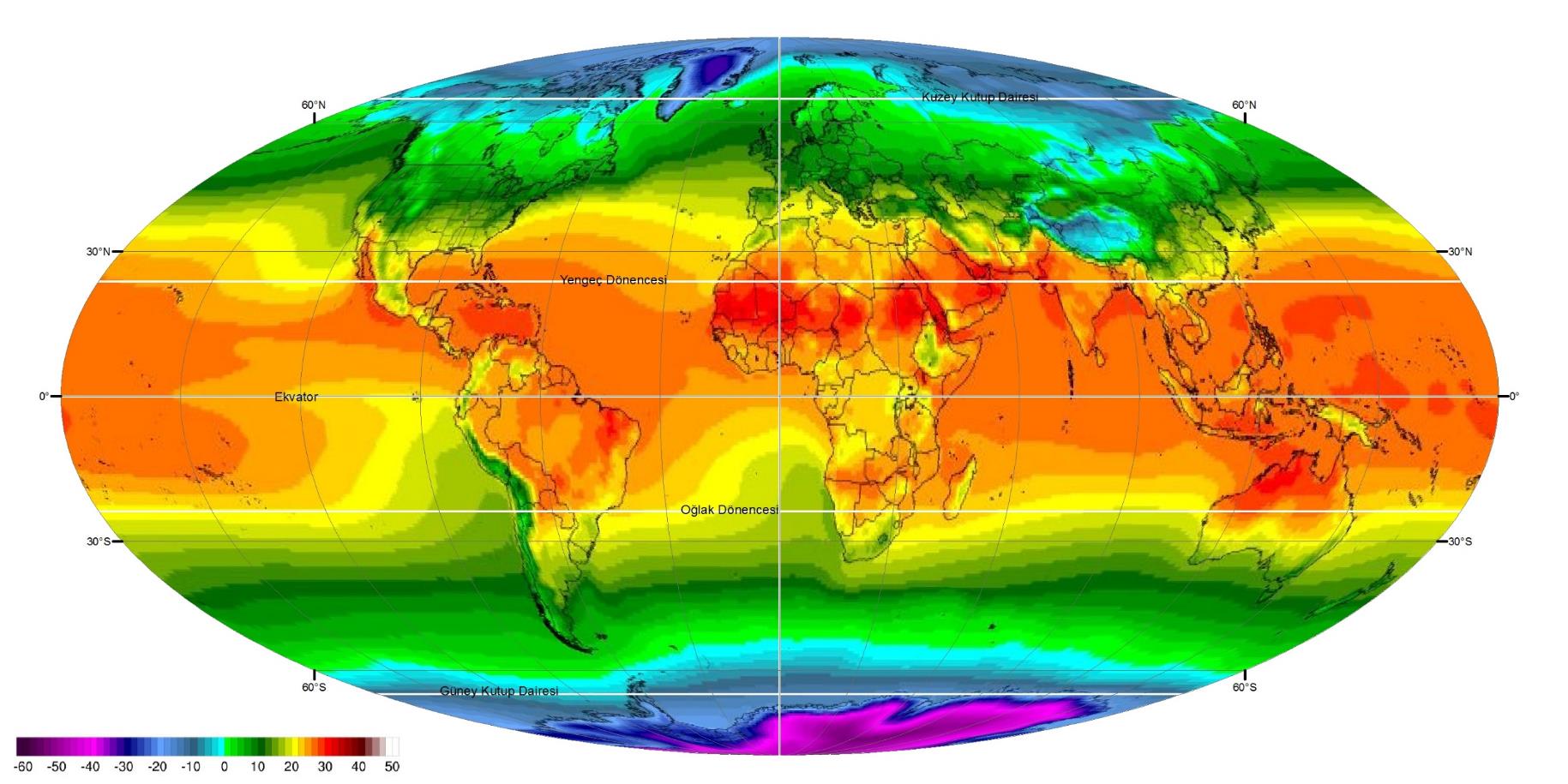 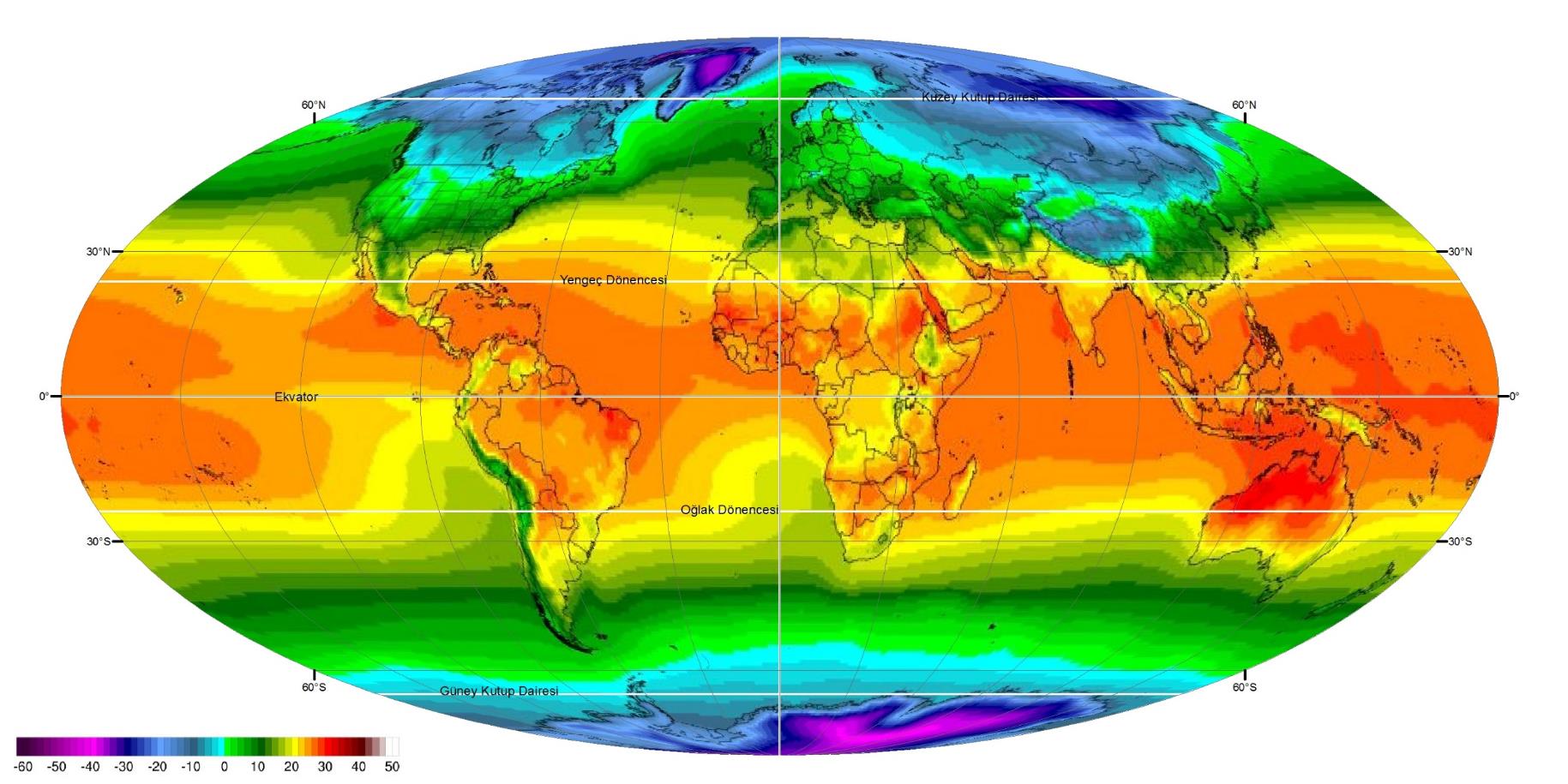 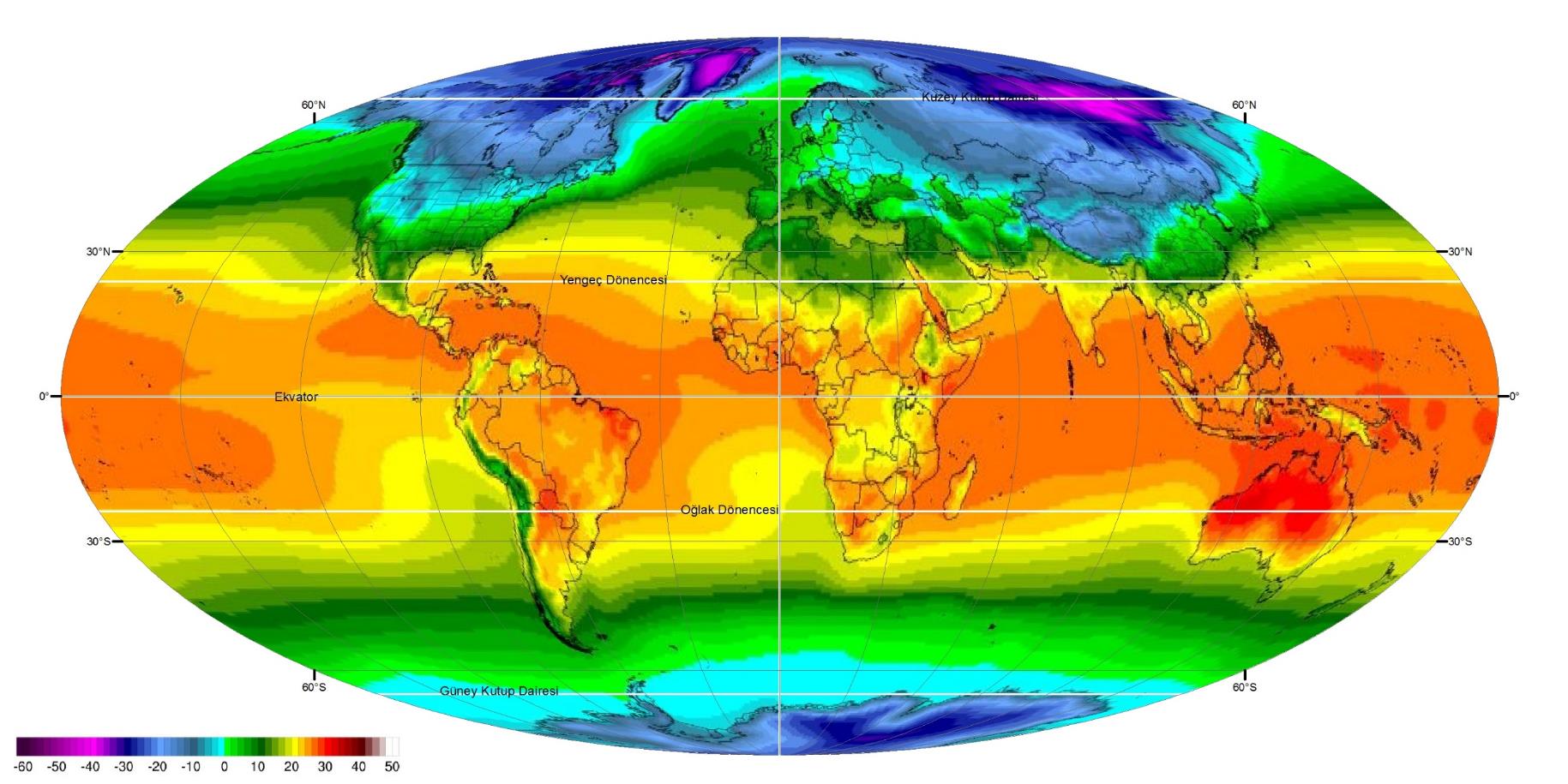 Ocak
Şubat
Mart
Nisan
Mayıs
Haziran
Temmuz
Ağustos
Eylül
Ekim
Kasım
Aralık